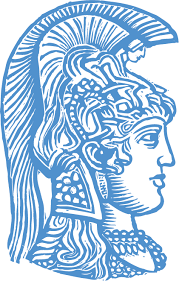 Ιατρικό Τμήμα Σχολής Επιστημών Υγείας 
Εθνικό & Καποδιστριακό Πανεπιστήμιο Αθήνας
Μονάδα Καρδιαγγειακής Πρόληψης &  Έρευνας 
 Κλινική & Εργαστήριο Παθολογικής Φυσιολογίας
Αθανάσιος Δ Πρωτογέρου / Αναπληρωτής Καθηγητής
Ιατρικό Τμήμα Σχολής Επιστημών Υγείας
Εθνικό & Καποδιστριακό Πανεπιστήμιο Αθήνας
Μονάδα Καρδιαγγειακής Πρόληψης &  Έρευνας 
Εργαστήριο & Κλινική Παθολογικής Φυσιολογίας
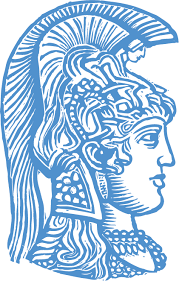 3o  Διαπανεπιστημιακό Πρόγραμμα Εκπαίδευσης στη Ρευματολογία - 12.09.2015
Ιατρικό Τμήμα Σχολής Επιστημών Υγείας
Εθνικό & Καποδιστριακό Πανεπιστήμιο Αθήνας
Μονάδα Καρδιαγγειακής Πρόληψης &  Έρευνας 
Εργαστήριο & Κλινική Παθολογικής Φυσιολογίας
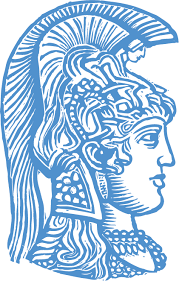 Παθολογική Φυσιολογία Ι  /  2018 - 2019 / Καρδιαγγειακό Σύστημα
Παθοφυσιολογία καρδιαγγειακού συστήματος


1η ώρα: εισαγωγή.........................................................................................................ΑΠ

2η ώρα: ανατομία,ιστολογία, φυσιολογία: αγγειακού δικτύου...................................ΑΠ
(αρτηριακό, φλεβικό, λεμφικό)
3η ώρα: παθογενετικοί μηχανισμοί αρτηριακής βλάβης.............................................ΑΠ 
(αναδιαμόρφωση, αθηρωμάτωση, αθηροθρόμβωση, αρτηριοσκλήρυνση, ανευρύσματα, αγγειίτιδες, φ. Raynaud) 
4η ώρα: υπέρταση, υπόταση........................................................................................ΑΠ
5η ώρα: παθολογική φυσιολογία επιλεγμένων αρτηριακών νόσων............................ΑΠ
(αγγειακό εγκεφαλικό επεισόδιο, αγγειακού τύπου άνοια, στυτική δυσλειτουργία, περιφερική αγγειοπάθεια)
6η ώρα: παθολογική φυσιολογία επιλεγμένων φλεβικών & λεμφικών νόσων...........ΑΠ
7η ώρα: καταπληξία - ανασκόπηση..............................................................................ΑΠ

8η ώρα: ανατομία, ιστολογία, φυσιολογία: καρδιάς ...................................................ΑΑ    
9η ώρα: στεφανιαία νόσος, παθήσεις περικαρδίου, παθήσεις μυοκαρδίου...............ΑΑ
10η ώρα: βαλβιδοπάθειες, αρρυθμίες, καρδιακή ανεπάρκεια.....................................ΑΑ
© Αθανάσιος Δ Πρωτογέρου
Ιατρικό Τμήμα Σχολής Επιστημών Υγείας
Εθνικό & Καποδιστριακό Πανεπιστήμιο Αθήνας
Μονάδα Καρδιαγγειακής Πρόληψης &  Έρευνας 
Εργαστήριο & Κλινική Παθολογικής Φυσιολογίας
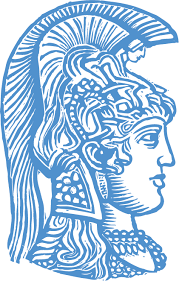 Παθολογική Φυσιολογία Ι  /  2018 - 2019 / Καρδιαγγειακό Σύστημα / Επιλεγμένα αρτηριακά νοσήματα
Ιατρική Σχολή 
Εθνικό & Καποδιστριακό Πανεπιστήμιο Αθήνας
Μονάδα Καρδιαγγειακής Πρόληψης &  Έρευνας 
Τμήμα Παθολογικής Φυσιολογίας
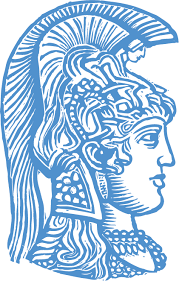 Παθολογική Φυσιολογία Ι  /  2018 - 2019 / Καρδιαγγειακό Σύστημα / Επιλεγμένα αρτηριακά νοσήματα
Σύνδρομο οπίσθιας αναστρέψιμης εγκεφαλοπάθειας / Posterior reversible encephalopathy syndrome (PRES)

Άνδρας 50 ετών με κεφαλαγία,  ναυτία/έμετους, σπασμούς, θάμβος όρασης & μειωμένο επιπέδο συνείδησης με φυσιολογική αρτηριακή πίεση
Πριν                                Μετά
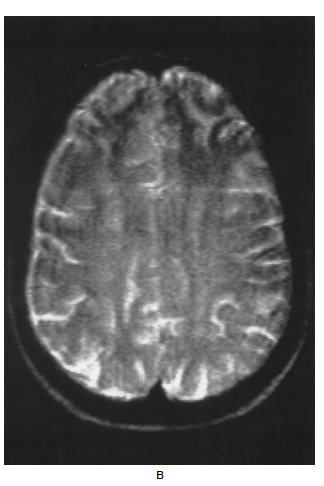 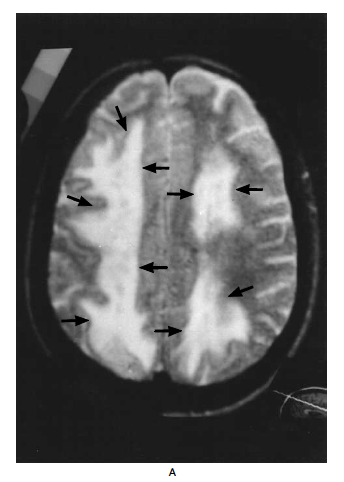 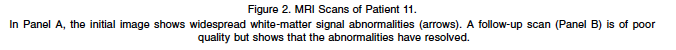 © Αθανάσιος Δ Πρωτογέρου
Ιατρική Σχολή 
Εθνικό & Καποδιστριακό Πανεπιστήμιο Αθήνας
Μονάδα Καρδιαγγειακής Πρόληψης &  Έρευνας 
Τμήμα Παθολογικής Φυσιολογίας
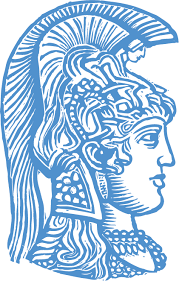 Παθολογική Φυσιολογία Ι  /  2018 - 2019 / Καρδιαγγειακό Σύστημα / Επιλεγμένα αρτηριακά νοσήματα
Σύνδρομο οπίσθιας αναστρέψιμης εγκεφαλοπάθειας / Posterior reversible encephalopathy syndrome (PRES)
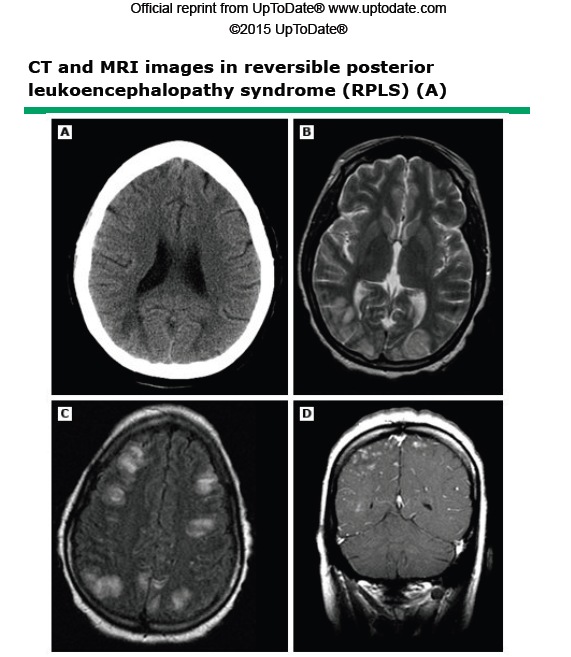 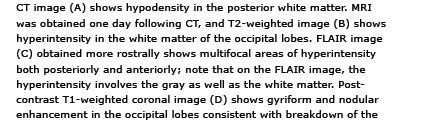 © Αθανάσιος Δ Πρωτογέρου
Ιατρική Σχολή 
Εθνικό & Καποδιστριακό Πανεπιστήμιο Αθήνας
Μονάδα Καρδιαγγειακής Πρόληψης &  Έρευνας 
Τμήμα Παθολογικής Φυσιολογίας
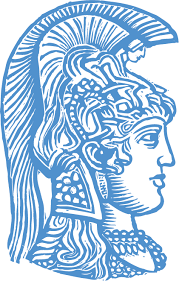 Παθολογική Φυσιολογία Ι  /  2018 - 2019 / Καρδιαγγειακό Σύστημα / Επιλεγμένα αρτηριακά νοσήματα
Αρτηριακή υπέρταση / επείγουσα υπέρταση / υπερτασική εγκεφαλοπάθεια
Υπερτασική εγκεφαλοπάθεια: μη-εστιακά νευρολογικά συμπτώματα (σύγχυση, κεφαλαγλία, ναυτία, έμετος) & υψηλή αρτηριακή πίεση (περίπου) >180/120
Schematic representation of autoregulation of cerebral blood flow in normotensive and hypertensive subjects. In both groups, initial increases or decreases in mean arterial pressure are associated with maintenance of cerebral blood flow due to appropriate changes in arteriolar resistance. 
More marked changes in pressure are eventually associated with loss of autoregulation, leading to a reduction (with hypotension) or an elevation 
(with marked hypertension) in cerebral blood flow. These changes occur at higher pressures in patients with hypertension, presumably due to arteriolar thickening. Thus, aggressive antihypertensive therapy will produce cerebral ischemia at a higher mean arterial pressure in patients with underlying hypertension.

Redrawn from: Kaplan, NM. Management of hypertensive emergencies.
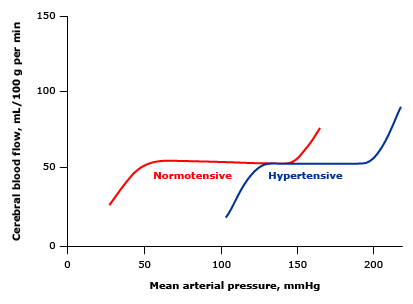 © Αθανάσιος Δ Πρωτογέρου
Ιατρική Σχολή 
Εθνικό & Καποδιστριακό Πανεπιστήμιο Αθήνας
Μονάδα Καρδιαγγειακής Πρόληψης &  Έρευνας 
Τμήμα Παθολογικής Φυσιολογίας
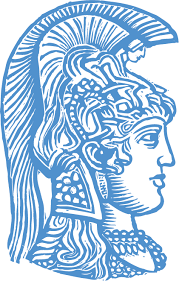 Παθολογική Φυσιολογία Ι  /  2018 - 2019 / Καρδιαγγειακό Σύστημα / Επιλεγμένα αρτηριακά νοσήματα
Σύνδρομο οπίσθιας αναστρέψιμης εγκεφαλοπάθειας / Posterior reversible encephalopathy syndrome (PRES)

Άνδρας 50 ετών με κεφαλαγία,  ναυτία/έμετους, σπασμούς, θάμβος όρασης, μειωμένο επιπέδο συνείδησης & φυσιολογική αρτηριακή πίεση

Πιθανοί μηχανισμοί
Απώλεια ικανότητας αυτορρύθμισης σε φυσιολογικό εύρος πίεσης
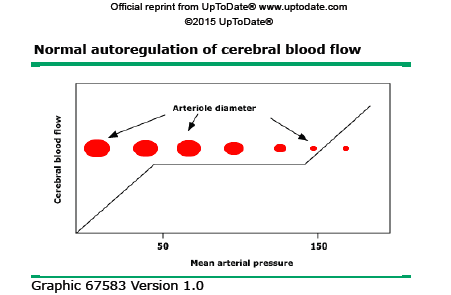 © Αθανάσιος Δ Πρωτογέρου
Ιατρική Σχολή 
Εθνικό & Καποδιστριακό Πανεπιστήμιο Αθήνας
Μονάδα Καρδιαγγειακής Πρόληψης &  Έρευνας 
Τμήμα Παθολογικής Φυσιολογίας
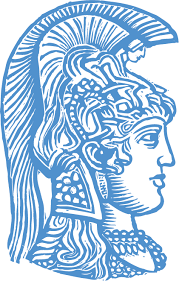 Παθολογική Φυσιολογία Ι  /  2018 - 2019 / Καρδιαγγειακό Σύστημα / Επιλεγμένα αρτηριακά νοσήματα
Σύνδρομο οπίσθιας αναστρέψιμης εγκεφαλοπάθειας / Posterior reversible encephalopathy syndrome (PRES)

Άνδρας 50 ετών με κεφαλαγία,  ναυτία/έμετους, σπασμούς, θάμβος όρασης, μειωμένο επιπέδο συνείδησης & φυσιολογική αρτηριακή πίεση

Πιθανοί μηχανισμοί
Απώλεια ικανότητας αυτορρύθμισης σε φυσιολογικό εύρος πίεσης
Ενδοθηλιακή δυσλειτουργία - τριχοεδική βλάβη & οίδημα
Αντιδραστική τοπική αγγειοσύσπαση - τοπική ισχαιμία
© Αθανάσιος Δ Πρωτογέρου
Ιατρική Σχολή 
Εθνικό & Καποδιστριακό Πανεπιστήμιο Αθήνας
Μονάδα Καρδιαγγειακής Πρόληψης &  Έρευνας 
Τμήμα Παθολογικής Φυσιολογίας
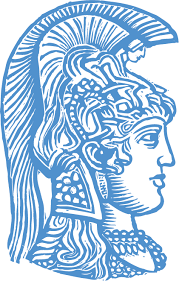 Παθολογική Φυσιολογία Ι  /  2018 - 2019 / Καρδιαγγειακό Σύστημα / Επιλεγμένα αρτηριακά νοσήματα
Σύνδρομο οπίσθιας αναστρέψιμης εγκεφαλοπάθειας / Posterior reversible encephalopathy syndrome (PRES)

Εναλλακτικές ονομασίες στη βιβλιογραφία

Reversible posterior cerebral edema syndrome
Posterior encephalopathy syndrome
Hyperperfusion encephalopathy
Brain capillary leak syndrome
1η δημοσίευση
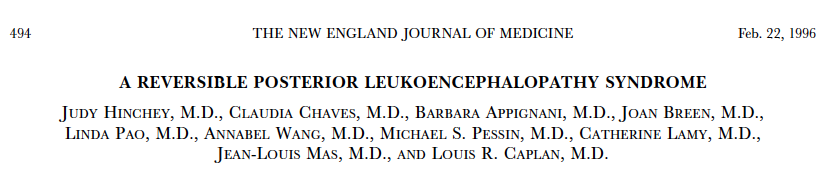 © Αθανάσιος Δ Πρωτογέρου
Ιατρική Σχολή 
Εθνικό & Καποδιστριακό Πανεπιστήμιο Αθήνας
Μονάδα Καρδιαγγειακής Πρόληψης &  Έρευνας 
Τμήμα Παθολογικής Φυσιολογίας
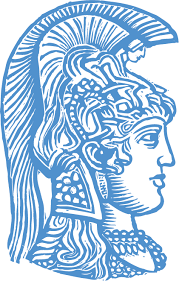 Παθολογική Φυσιολογία Ι  /  2018 - 2019 / Καρδιαγγειακό Σύστημα / Επιλεγμένα αρτηριακά νοσήματα
Σύνδρομο οπίσθιας αναστρέψιμης εγκεφαλοπάθειας / Posterior reversible encephalopathy syndrome (PRES)

Σχετιζόμενα νοσήματα - καταστάσεις

Υπερτασική εγκεφαλοπάθεια
Αγγεϊίτιδες
Ανοσοκατασταλτικά/ανοσοτροποποιητικά φάρμακα
Νεφρική νόσος
Αιμολυτικό-ουραιμικό σύνδρομο
© Αθανάσιος Δ Πρωτογέρου
Ιατρική Σχολή 
Εθνικό & Καποδιστριακό Πανεπιστήμιο Αθήνας
Μονάδα Καρδιαγγειακής Πρόληψης &  Έρευνας 
Τμήμα Παθολογικής Φυσιολογίας
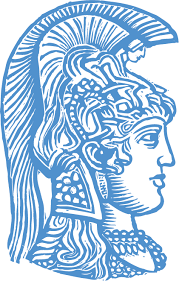 Παθολογική Φυσιολογία Ι  /  2018 - 2019 / Καρδιαγγειακό Σύστημα / Επιλεγμένα αρτηριακά νοσήματα
Αγγειακό εγκεφαλικό επεισόδιο / περιστατικό


Γυναίκα 60 ετών με πάρεση αριστερού άνω & κάτω άκρου που είχε διάρκεια 2 ώρες και εν συνεχεία η νευρολογική συμπτωματολογία υποχώρησε πλήρως. 

Η απεικόνιση του εγκεφάλου ανέδειξε ευρήματα σχετιζόμενα με την οξεία κλινική εικόνα
© Αθανάσιος Δ Πρωτογέρου
Ιατρική Σχολή 
Εθνικό & Καποδιστριακό Πανεπιστήμιο Αθήνας
Μονάδα Καρδιαγγειακής Πρόληψης &  Έρευνας 
Τμήμα Παθολογικής Φυσιολογίας
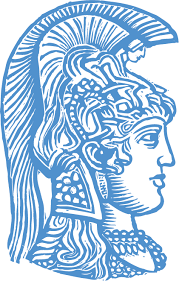 Παθολογική Φυσιολογία Ι  /  2018 - 2019 / Καρδιαγγειακό Σύστημα / Επιλεγμένα αρτηριακά νοσήματα
AHA/ASA statement. Definition and evaluation of transient ischemic attack. Stroke 2009
Αγγειακό εγκεφαλικό επεισόδιο / ορισμός έως το 2009

Παροδικό αγγειακό (εγκεφαλικό) επεισόδιο (ΤΙΑ, transient ischemic attack): αιφνίδιας έναρξης εστιακό νευρολογικό έλλειμα που πιθανολογούμενα οφείλεται σε αγγειακή αιτιολογία και διαρκεί 
     λιγότερο από 24 ώρες (ορισμός δόκιμος έως το 2009)

Αναστρέψιμο ισχαιμικό νευρολογικό έλλειμα (reversible ischemic neurologic deficit): επεισόδια διάρκειας με νευρολογικό έλλειμα που διαρκούν > 24 ώρες έως 7 ημέρες (ο ορισμός εγκαταλείφθηκε τη δεκαετία του 70)

Αγγειακό εγκεφαλικό επεισόδιο (stroke): επεισόδιο με εστιακό νευρολογικό έλλειμα που διαρκεί περισσότερο απο 7 ημέρες
© Αθανάσιος Δ Πρωτογέρου
Ιατρική Σχολή 
Εθνικό & Καποδιστριακό Πανεπιστήμιο Αθήνας
Μονάδα Καρδιαγγειακής Πρόληψης &  Έρευνας 
Τμήμα Παθολογικής Φυσιολογίας
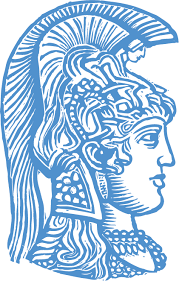 Παθολογική Φυσιολογία Ι  /  2018 - 2019 / Καρδιαγγειακό Σύστημα / Επιλεγμένα αρτηριακά νοσήματα
AHA/ASA statement. Definition and evaluation of transient ischemic attack. Stroke 2009
Αγγειακό εγκεφαλικό επεισόδιο / ορισμός έως το 2009

Παροδικό αγγειακό (εγκεφαλικό) επεισόδιο (ΤΙΑ, transient ischemic attack): αιφνίδιας έναρξης εστιακό νευρολογικό έλλειμα που πιθανολογούμενα οφείλεται σε αγγειακή αιτιολογία και διαρκεί 
     λιγότερο από 24 ώρες (ορισμός δόκιμος έως το 2009)

Αναστρέψιμο ισχαιμικό νευρολογικό έλλειμα (reversible ischemic neurologic deficit): επεισόδια διάρκειας με νευρολογικό έλλειμα που διαρκεί > 24 ωρες έως 7 ημέρες (ο ορισμός εγκαταλείφθηκε τη δεκαετία του 70)

Αγγειακό εγκεφαλικό επεισόδιο (stroke): επεισόδια με νευρολογικό έλλειμα που διαρκεί περισσότερο απο 7 ημέρες
Μπορεί να οδηγήσει σε καθυστέρηση της θεραπευτικής αντιμετώπισης
Αυθαίρετο 
χρονικό
όριο
© Αθανάσιος Δ Πρωτογέρου
Ιατρική Σχολή 
Εθνικό & Καποδιστριακό Πανεπιστήμιο Αθήνας
Μονάδα Καρδιαγγειακής Πρόληψης &  Έρευνας 
Τμήμα Παθολογικής Φυσιολογίας
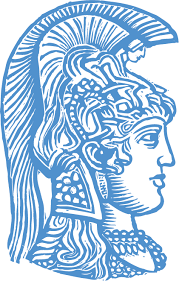 Παθολογική Φυσιολογία Ι  /  2018 - 2019 / Καρδιαγγειακό Σύστημα / Επιλεγμένα αρτηριακά νοσήματα
AHA/ASA statement. Definition and evaluation of transient ischemic attack. Stroke 2009
Αγγειακό εγκεφαλικό επεισόδιο / ορισμός έως το 2009

Παροδικό αγγειακό (εγκεφαλικό) επεισόδιο (ΤΙΑ, transient ischemic attack): αιφνίδιας έναρξης εστιακό νευρολογικό έλλειμα που πιθανολογούμενα οφείλεται σε αγγειακή αιτιολογία και διαρκεί 
     λιγότερο από 24 ώρες (ορισμός δόκιμος έως το 2009)

Αναστρέψιμο ισχαιμικό νευρολογικό έλλειμα (reversible ischemic neurologic deficit): επεισόδια διάρκειας με νευρολογικό έλλειμα που διαρκεί > 24 ωρες έως 7 ημέρες (ο ορισμός εγκαταλείφθηκε τη δεκαετία του 70)

Αγγειακό εγκεφαλικό επεισόδιο (stroke): επεισόδια με νευρολογικό έλλειμα που διαρκεί περισσότερο απο 7 ημέρες
Το 33% έχει ήδη εγκεφαλικό έμφρακτο σε MRI
Ο  όρος λανθασμένα υπονοεί την απουσία εγκεφαλικού εμφράκτου
Ο  όρος λανθασμένα υπονοεί ότι ίσως ο ασθενής δεν διατρέχει σημαντικό κίνδυνο
© Αθανάσιος Δ Πρωτογέρου
Ιατρική Σχολή 
Εθνικό & Καποδιστριακό Πανεπιστήμιο Αθήνας
Μονάδα Καρδιαγγειακής Πρόληψης &  Έρευνας 
Τμήμα Παθολογικής Φυσιολογίας
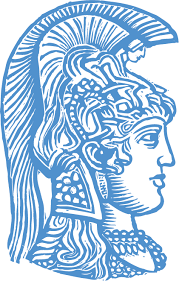 Παθολογική Φυσιολογία Ι  /  2018 - 2019 / Καρδιαγγειακό Σύστημα / Επιλεγμένα αρτηριακά νοσήματα
AHA/ASA statement. Definition and evaluation of transient ischemic attack. Stroke 2009
Αγγειακό εγκεφαλικό επεισόδιο / ορισμός από το 2009 -


Παροδικό αγγειακό (εγκεφαλικό) επεισόδιο (ορισμός που δεν έγινε αποδεκτός): ένα σύντομο επεισόδιο νευρολογικής δυσλειτουργίας εξαιτίας ισχαιμίας του εγκεφάλου ή του αμφιβληστροειδούς, με κλινικά συμπτώματα τα οποία διαρκούν λιγότερο από 1 ώρα και χωρίς ένδειξη 
     οξέος εμφράκτου

Παροδικό αγγειακό (εγκεφαλικό) επεισόδιο (νέος ορισμός AHA/ASA 2009): παροδικό επεισόδιο νευρολογικής δυσλειτουργίας το οποίο προκαλείται από εστιακή βλάβη στον εγκέφαλο ή στον νωτιαίο μυελό ή στον αμφιβληστροειδή, χωρίς συνοδό οξύ έμφρακτο (αρνητική απεικόνηση)
© Αθανάσιος Δ Πρωτογέρου
Ιατρική Σχολή 
Εθνικό & Καποδιστριακό Πανεπιστήμιο Αθήνας
Μονάδα Καρδιαγγειακής Πρόληψης &  Έρευνας 
Τμήμα Παθολογικής Φυσιολογίας
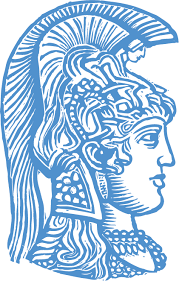 Παθολογική Φυσιολογία Ι  /  2018 - 2019 / Καρδιαγγειακό Σύστημα / Επιλεγμένα αρτηριακά νοσήματα
Αγγειακό εγκεφαλικό επεισόδιο / παροδικό αγγειακό εγκεφαλικό επεισόδιο (transient ischemic attack, TIA) /  ABCD σκορ
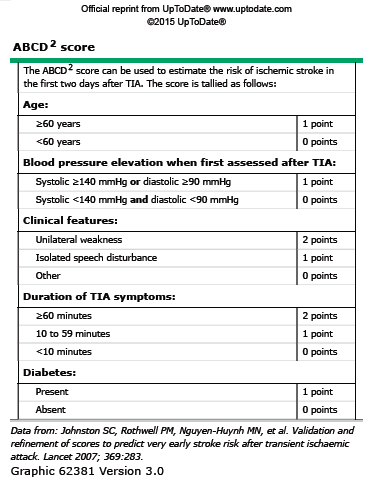 © Αθανάσιος Δ Πρωτογέρου
Ιατρική Σχολή 
Εθνικό & Καποδιστριακό Πανεπιστήμιο Αθήνας
Μονάδα Καρδιαγγειακής Πρόληψης &  Έρευνας 
Τμήμα Παθολογικής Φυσιολογίας
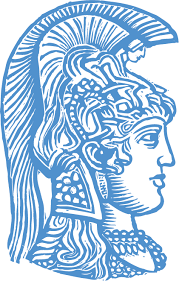 Παθολογική Φυσιολογία Ι  /  2018 - 2019 / Καρδιαγγειακό Σύστημα / Επιλεγμένα αρτηριακά νοσήματα
AHA/ASA statement. Definition and evaluation of transient ischemic attack. Stroke 2009
Αγγειακό εγκεφαλικό επεισόδιο / ορισμός από το 2009 -


Συμπτωματικό αγγειακό εγκεφαλικό επεισόδιο (symptomatic stroke)
         

Σιωπηλό αγγειακό εγκεφαλικό επεισόδιο (silent stroke):
       μικρά εγκεφαλικά έμφρακτα συνήθως στην υποφλοιώδη μοίρα    
      που δεν συνοδεύονται από εστιακή νευρολογική σημειολογία. 
      Ανευρίσκονται συνήθως σε ασυμπτωματικά άτομα της μέσης & τρίτης 
      ηλικίας. Αφορούν συνήθως σε βλάβες της λευκής ουσίας 
      (λευκοεγκεφαλοπάθεια, white matter lesions - WML) ή  
      μικροαιμορραγίες (microbleeds)
© Αθανάσιος Δ Πρωτογέρου
Ιατρική Σχολή 
Εθνικό & Καποδιστριακό Πανεπιστήμιο Αθήνας
Μονάδα Καρδιαγγειακής Πρόληψης &  Έρευνας 
Τμήμα Παθολογικής Φυσιολογίας
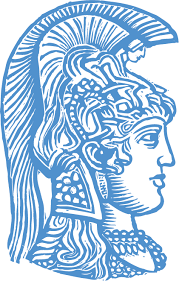 Παθολογική Φυσιολογία Ι  /  2018 - 2019 / Καρδιαγγειακό Σύστημα / Επιλεγμένα αρτηριακά νοσήματα
Vernooij MW et al. (Rotterdam Study). NEJM 2007
Αγγειακό εγκεφαλικό επεισόδιο (ΑΕΕ) / σιωπηλά ΑΕΕ / επιπολασμός

Έμφρακτα φλοιώδους μοίρα: 2%
Εν τω βάθει έμφρακτα: 5,6 %

Ηλικία 45-59: 4,0 %
Ηλικία  75-79: 18.3 %

Σε υπερτασικούς: 2,5 φορές περισσότερα

Σε διαβητικούς & καπνιστές: δεν παρατηρείται αύξηση
© Αθανάσιος Δ Πρωτογέρου
Ιατρική Σχολή 
Εθνικό & Καποδιστριακό Πανεπιστήμιο Αθήνας
Μονάδα Καρδιαγγειακής Πρόληψης &  Έρευνας 
Τμήμα Παθολογικής Φυσιολογίας
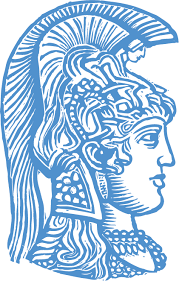 Παθολογική Φυσιολογία Ι  /  2018 - 2019 / Καρδιαγγειακό Σύστημα / Επιλεγμένα αρτηριακά νοσήματα
Αγγειακό εγκεφαλικό επεισόδιο (ΑΕΕ) / μηχανισμοί

Ισχαιμικό ΑΕΕ
Αθηρωμάτωση (atheromatosis)
Θρόμβωση (thrombosis)
Εμβολή (emboli)

Αιμορραγικό ΑΕΕ
Ρήξη ανευρυσμάτων  - μικροανευρυσμάτων
© Αθανάσιος Δ Πρωτογέρου
Ιατρική Σχολή 
Εθνικό & Καποδιστριακό Πανεπιστήμιο Αθήνας
Μονάδα Καρδιαγγειακής Πρόληψης &  Έρευνας 
Τμήμα Παθολογικής Φυσιολογίας
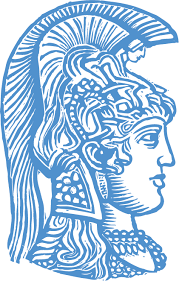 Παθολογική Φυσιολογία Ι  /  2018 - 2019 / Καρδιαγγειακό Σύστημα / Επιλεγμένα αρτηριακά νοσήματα
Αγγειακό εγκεφαλικό επεισόδιο (ΑΕΕ) / παθοφυσιολογική ταξινόμηση & συχνότητα

Ισχαιμικό ΑΕΕ - 80%
Αθηρωμάτωση - atheromatosis (15-35 %)
Καρδιοεμβολικά - cardioembolic (18-33 %)
Κενοτοπιώδη - lacunar (17-25 %)
Κρυπτογενή - undetermined etiology (12-37 %)
Διάφορα αίτια - other determined etiology (5 %)

Αιμορραγικό ΑΕΕ - 20%
Υποαραχνοειδής α. - subarachnoid (5-7 %)
Ενδοεγκεφαλική α. - intracerebral (15 %)
απότομη εμφάνιση συμπτωμάτων
σταδιακά εμφάνιση και επιδείνωση 
των συμπτωμάτων!!!!
© Αθανάσιος Δ Πρωτογέρου
Ιατρική Σχολή 
Εθνικό & Καποδιστριακό Πανεπιστήμιο Αθήνας
Μονάδα Καρδιαγγειακής Πρόληψης &  Έρευνας 
Τμήμα Παθολογικής Φυσιολογίας
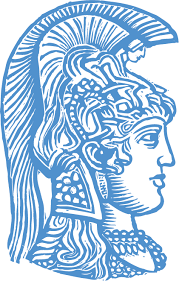 Παθολογική Φυσιολογία Ι  /  2018 - 2019 / Καρδιαγγειακό Σύστημα / Επιλεγμένα αρτηριακά νοσήματα
Αγγειακό εγκεφαλικό επεισόδιο (ΑΕΕ) / παθοφυσιολογική ταξινόμηση & συχνότητα

Ισχαιμικό ΑΕΕ - 80%
Αθηρωμάτωση - atheromatosis (15-35 %)
Στένωση - υποάρδευση (low flow)
Εμβολή από αρτηρία σε αρτηρία
Καρδιοεμβολικά - cardioembolic (18-33 %)
Κενοτοπιώδη - lacunar (17-25 %)
Κρυπτογενή - undetermined etiology (12-37 %)
Διάφορα αίτια - other determined etiology (5 %)

Αιμορραγικό ΑΕΕ - 20%
Υποαραχνοειδής α. - subarachnoid (5-7 %)
Ενδοεγκεφαλική α. - intracerebral (15 %)
© Αθανάσιος Δ Πρωτογέρου
Ιατρική Σχολή 
Εθνικό & Καποδιστριακό Πανεπιστήμιο Αθήνας
Μονάδα Καρδιαγγειακής Πρόληψης &  Έρευνας 
Τμήμα Παθολογικής Φυσιολογίας
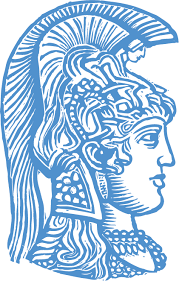 Παθολογική Φυσιολογία Ι  /  2018 - 2019 / Καρδιαγγειακό Σύστημα / Επιλεγμένα αρτηριακά νοσήματα
Αγγειακό εγκεφαλικό επεισόδιο (ΑΕΕ) / παθοφυσιολογική ταξινόμηση & συχνότητα

Ισχαιμικό ΑΕΕ - 80%
Αθηρωμάτωση - atheromatosis (15-35 %)
Στένωση - υποάρδευση (low flow)
Εμβολή από αρτηρία σε αρτηρία
Καρδιοεμβολικά - cardioembolic (18-33 %)
Κενοτοπιώδη - lacunar (17-25 %)
Κρυπτογενή - undetermined etiology (12-37 %)
Διάφορα αίτια - other determined etiology (5 %)
Αγγεϊίτιδες
Θρομβοφιλία
Δρεπανοκυτταρική αναιμία
Διαχωριστικό ανεύρυσμα
Καρδιακά νοσήματα με χαμηλή παροχή
© Αθανάσιος Δ Πρωτογέρου
Ιατρική Σχολή 
Εθνικό & Καποδιστριακό Πανεπιστήμιο Αθήνας
Μονάδα Καρδιαγγειακής Πρόληψης &  Έρευνας 
Τμήμα Παθολογικής Φυσιολογίας
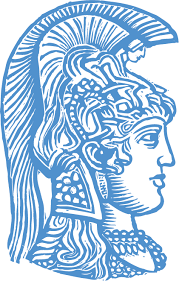 Παθολογική Φυσιολογία Ι  /  2018 - 2019 / Καρδιαγγειακό Σύστημα / Επιλεγμένα αρτηριακά νοσήματα
Αγγειακό εγκεφαλικό επεισόδιο (ΑΕΕ) / ταξινόμηση αιτιολογική / ισχαιμικό ΑΕΕ / κενοτοπιώδες (lacunar) ΑΕΕ

Τα ελαφρύτερα ΑΕΕ με καλή πρόγνωση 
Συχνή αιτία σιωπηλών ΑΕΕ
Οφείλονται σε εναπόθεση λιποϋαλίνης στον έσω-μέσω χιτώνα των αρτηριδίων
Σχετίζονται πολύ στενά με την αρτηριακή υπέρταση
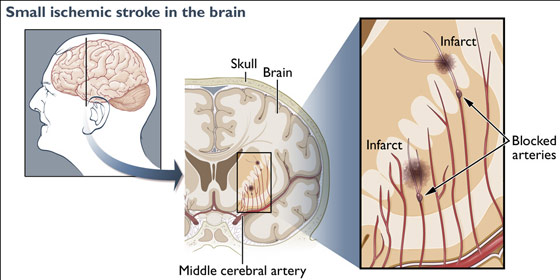 © Αθανάσιος Δ Πρωτογέρου
Ιατρική Σχολή 
Εθνικό & Καποδιστριακό Πανεπιστήμιο Αθήνας
Μονάδα Καρδιαγγειακής Πρόληψης &  Έρευνας 
Τμήμα Παθολογικής Φυσιολογίας
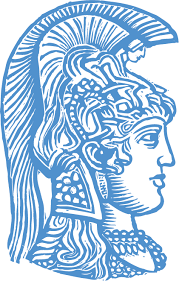 Παθολογική Φυσιολογία Ι  /  2018 - 2019 / Καρδιαγγειακό Σύστημα / Επιλεγμένα αρτηριακά νοσήματα
Αγγειακό εγκεφαλικό επεισόδιο (ΑΕΕ) / ταξινόμηση αιτιολογική / ισχαιμικό ΑΕΕ / στένωση - αθηροθρόμβωση ή εμβολή (από αρτηρία σε αρτηρία)
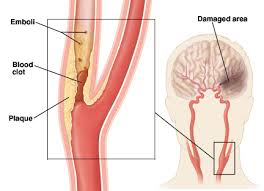 © Αθανάσιος Δ Πρωτογέρου
Ιατρική Σχολή 
Εθνικό & Καποδιστριακό Πανεπιστήμιο Αθήνας
Μονάδα Καρδιαγγειακής Πρόληψης &  Έρευνας 
Τμήμα Παθολογικής Φυσιολογίας
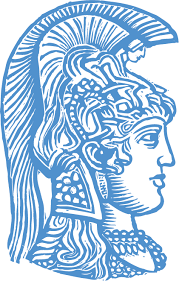 Παθολογική Φυσιολογία Ι  /  2018 - 2019 / Καρδιαγγειακό Σύστημα / Επιλεγμένα αρτηριακά νοσήματα
Arboix A et al . Cur. Cardiol Rev. 2010
Αγγειακό εγκεφαλικό επεισόδιο (ΑΕΕ) / ταξινόμηση αιτιολογική / ισχαιμικό ΑΕΕ / εμβολή / καρδιοεμβολικό ΑΕΕ / κολπική μαρμαρυγή
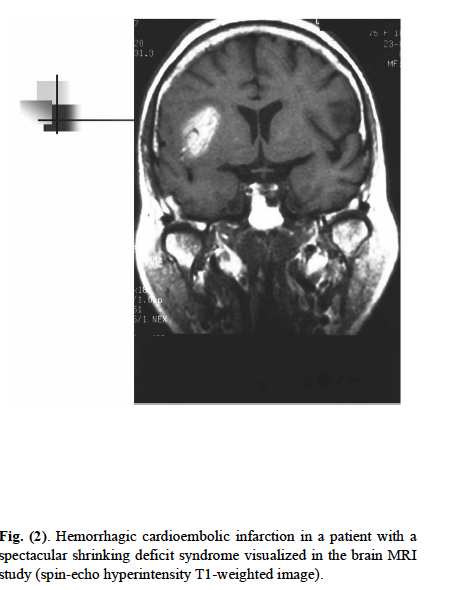 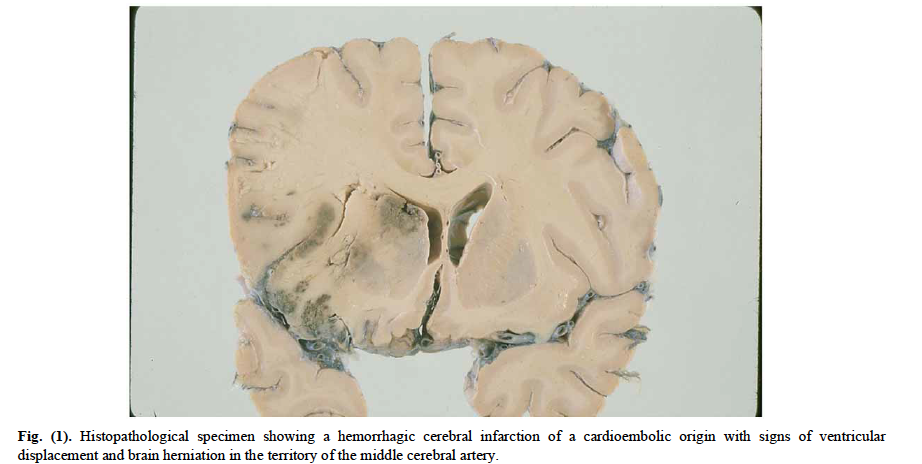 Καρδιοεμβολικό επεισόδιο στην μέση εγκεφαλική αρτηρία - μεγάλης κλινικής βαρύτητας ΑΕΕ
© Αθανάσιος Δ Πρωτογέρου
Ιατρική Σχολή 
Εθνικό & Καποδιστριακό Πανεπιστήμιο Αθήνας
Μονάδα Καρδιαγγειακής Πρόληψης &  Έρευνας 
Τμήμα Παθολογικής Φυσιολογίας
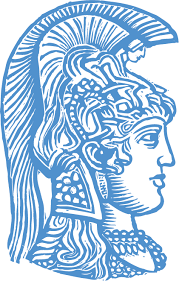 Παθολογική Φυσιολογία Ι  /  2018 - 2019 / Καρδιαγγειακό Σύστημα / Επιλεγμένα αρτηριακά νοσήματα
Arboix A et al . Cur. Cardiol Rev. 2010
Αγγειακό εγκεφαλικό επεισόδιο (ΑΕΕ) / ταξινόμηση αιτιολογική / ισχαιμικό ΑΕΕ / εμβολή / καρδιοεμβολικό ΑΕΕ / κολπική μαρμαρυγή
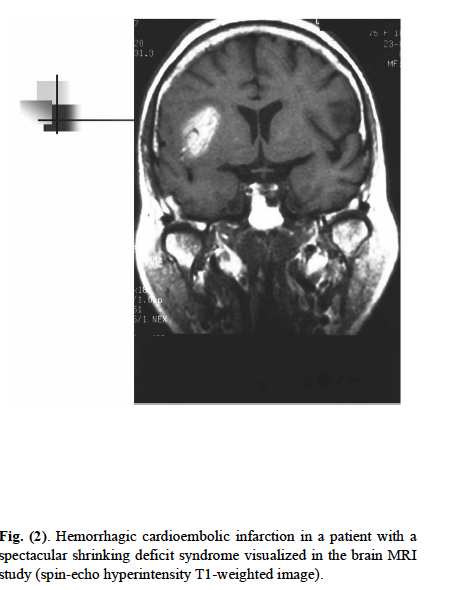 Καρδιοεμβολικό επεισόδιο στην μέση εγκεφαλική αρτηρία

ΤΟ ΦΑΙΝΟΜΕΝΟ ΤΗΣ ΑΙΜΟΡΡΑΓΙΚΗΣ ΜΕΤΑΤΡΟΠΗΣ 
είναι πολύ συχνό σε μεγάλα καρδιοεμβολικά ΑΕΕ
© Αθανάσιος Δ Πρωτογέρου
Ιατρική Σχολή 
Εθνικό & Καποδιστριακό Πανεπιστήμιο Αθήνας
Μονάδα Καρδιαγγειακής Πρόληψης &  Έρευνας 
Τμήμα Παθολογικής Φυσιολογίας
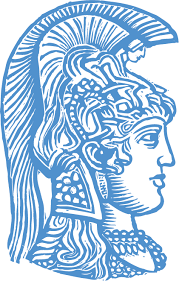 Παθολογική Φυσιολογία Ι  /  2018 - 2019 / Καρδιαγγειακό Σύστημα / Επιλεγμένα αρτηριακά νοσήματα
UptoDate 2017
Αγγειακό εγκεφαλικό επεισόδιο (ΑΕΕ) / ταξινόμηση αιτιολογική / ισχαιμικό ΑΕΕ / αυτορύθμιση εγκεφαλικής κυκλοφορίας
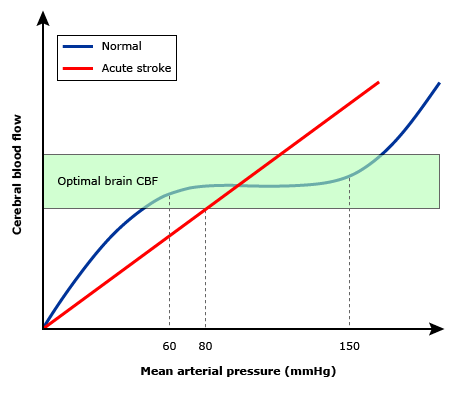 © Αθανάσιος Δ Πρωτογέρου
Ιατρική Σχολή 
Εθνικό & Καποδιστριακό Πανεπιστήμιο Αθήνας
Μονάδα Καρδιαγγειακής Πρόληψης &  Έρευνας 
Τμήμα Παθολογικής Φυσιολογίας
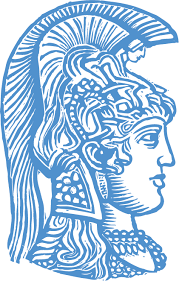 Παθολογική Φυσιολογία Ι  /  2018 - 2019 / Καρδιαγγειακό Σύστημα / Επιλεγμένα αρτηριακά νοσήματα
UptoDate 2017
Αγγειακό εγκεφαλικό επεισόδιο (ΑΕΕ) / ταξινόμηση αιτιολογική / ισχαιμικό ΑΕΕ


Ισχαιμικό έμφρακτό: περιοχή μη αναστρέψιμης κυτταρικής βλάβης 
     (κυτταρική νέκρωση) - κεντρικός πυρήνας ισχαιμικής βλάβης 

Penumbra: περιοχή δυνητικά αναστρέψιμης κυτταρικής βλάβης
© Αθανάσιος Δ Πρωτογέρου
[Speaker Notes: Most strokes are caused by focal ischemia, affecting only a portion of the brain, typically involving a single blood vessel and its downstream branches. The region directly surrounding the vessel is the most affected. Within this region, cells in a central core of tissue will be irreversibly damaged and die by necrosis if the duration of ischemia is long enough. At distances farther from the affected vessel, some cells may receive a small amount of oxygen and glucose by diffusion from collateral vessels. These cells do not die immediately, and can recover if blood flow is restored in a timely manner. The central core of tissue destined to die, or containing tissue that is already dead, is called the infarct. The region of potentially salvageable tissue is known as the penumbra.]
Ιατρική Σχολή 
Εθνικό & Καποδιστριακό Πανεπιστήμιο Αθήνας
Μονάδα Καρδιαγγειακής Πρόληψης &  Έρευνας 
Τμήμα Παθολογικής Φυσιολογίας
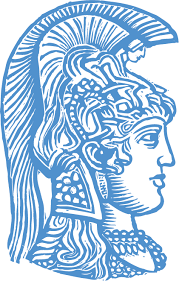 Παθολογική Φυσιολογία Ι  /  2018 - 2019 / Καρδιαγγειακό Σύστημα / Επιλεγμένα αρτηριακά νοσήματα
Αγγειακό εγκεφαλικό επεισόδιο (ΑΕΕ) / ταξινόμηση αιτιολογική / αιμορραγικό ΑΕΕ / μικροανευρύσματα Charcot – Bouchard 1881
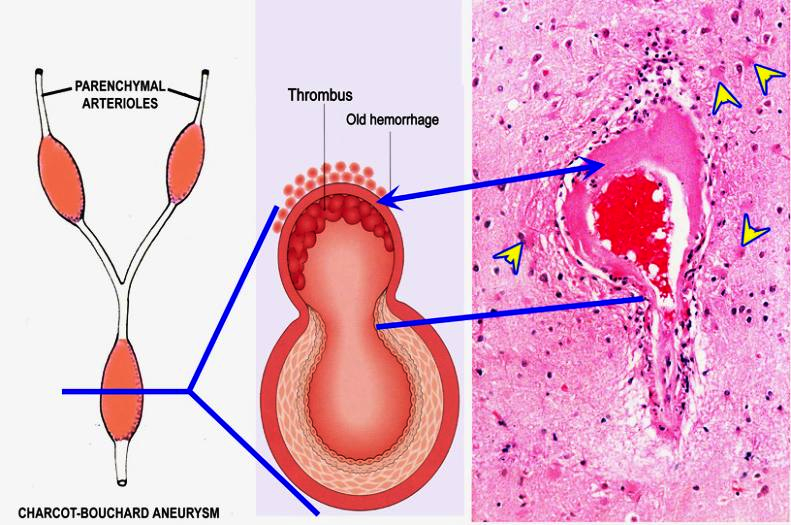 © Αθανάσιος Δ Πρωτογέρου
Ιατρική Σχολή 
Εθνικό & Καποδιστριακό Πανεπιστήμιο Αθήνας
Μονάδα Καρδιαγγειακής Πρόληψης &  Έρευνας 
Τμήμα Παθολογικής Φυσιολογίας
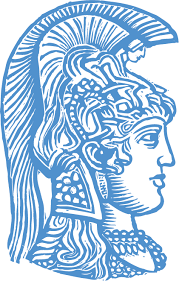 Παθολογική Φυσιολογία Ι  /  2018 - 2019 / Καρδιαγγειακό Σύστημα / Επιλεγμένα αρτηριακά νοσήματα
Αγγειακό εγκεφαλικό επεισόδιο (ΑΕΕ) / ταξινόμηση αιτιολογική / αιμορραγικό ΑΕΕ / αμυλοειδής εγκεφαλική αγγειοπάθεια (amyloid cerebral angiopathy)

Εναπόθεση αμυλοειδούς β στο μέσω και έξω χιτώνα των αρτηριών (congo red - congophillic angiopathy)
Πιστεύεται ότι το 1/3 των αιμορραγικών ΑΕΕ στην 3 ηλικία οφείλεται στην ρήξη αρτηριών που παρουσιάζουν αμυλοειδή αγγειοπάθεια
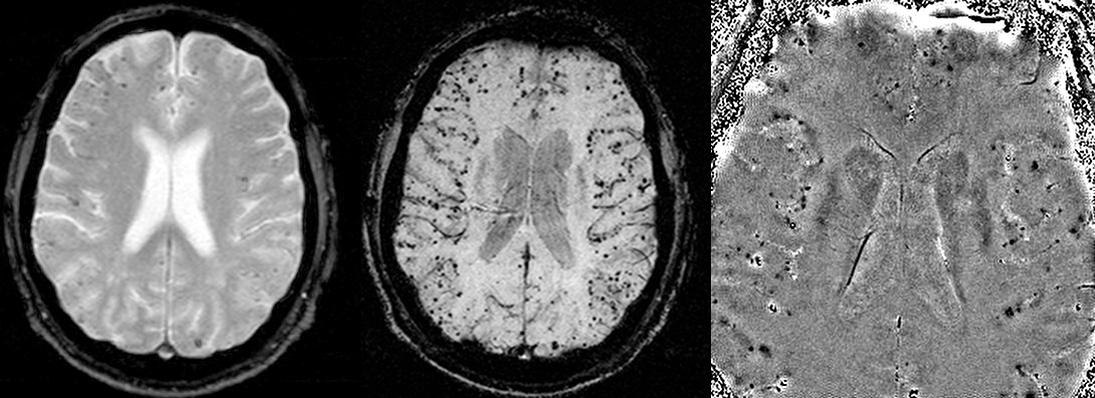 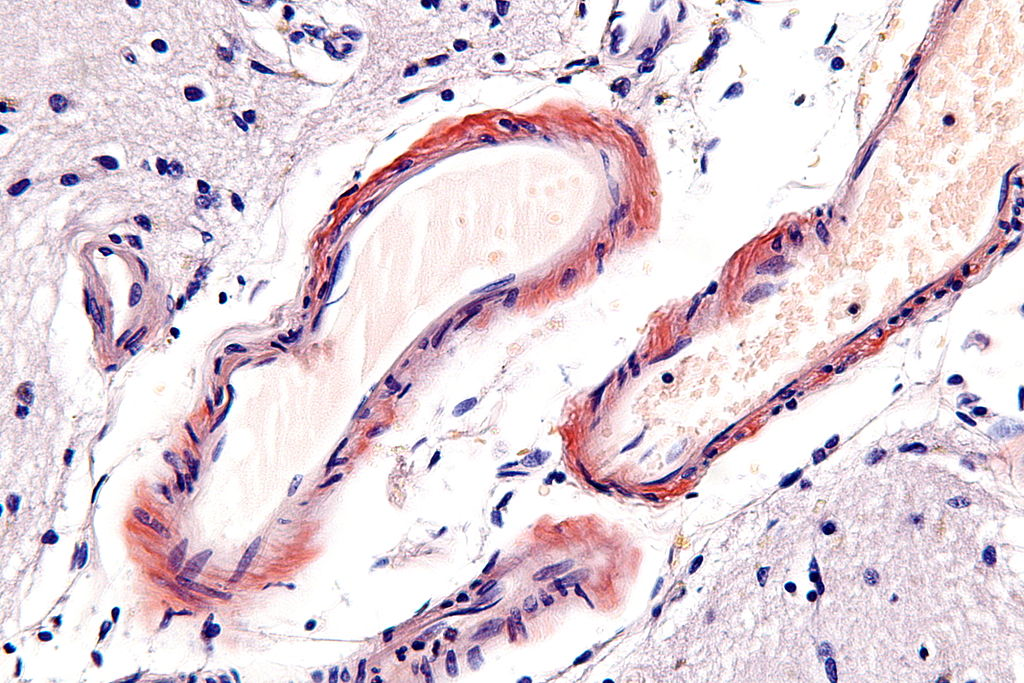 © Αθανάσιος Δ Πρωτογέρου
Ιατρική Σχολή 
Εθνικό & Καποδιστριακό Πανεπιστήμιο Αθήνας
Μονάδα Καρδιαγγειακής Πρόληψης &  Έρευνας 
Τμήμα Παθολογικής Φυσιολογίας
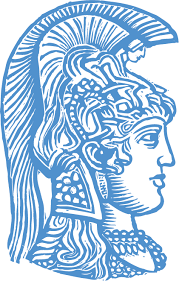 Παθολογική Φυσιολογία Ι  /  2018 - 2019 / Καρδιαγγειακό Σύστημα / Επιλεγμένα αρτηριακά νοσήματα
Αγγειακό εγκεφαλικό επεισόδιο / αίτια & παράγοντες κινδύνου / αρτηριακή υπέρταση
Η αρτηριακή υπέρταση είναι ο σημαντικότερος τροποποιήσιμος 
παράγοντας κινδύνου που σχετίζεται αιτιολογικά με την εμφάνιση ΑΕΕ.

Από όλα τα είδη ΑΕΕ η αρτηριακή υπέρταση έχει πιο στενή συσχέτιση 
με τα κενοτοπιώδη έμφρακτα και τα αιμορραγικά ΑΕΕ.
© Αθανάσιος Δ Πρωτογέρου
Ιατρική Σχολή 
Εθνικό & Καποδιστριακό Πανεπιστήμιο Αθήνας
Μονάδα Καρδιαγγειακής Πρόληψης &  Έρευνας 
Τμήμα Παθολογικής Φυσιολογίας
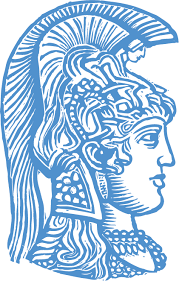 Παθολογική Φυσιολογία Ι  /  2018 - 2019 / Καρδιαγγειακό Σύστημα / Επιλεγμένα αρτηριακά νοσήματα
Αγγειακό εγκεφαλικό επεισόδιο / παθοφυσιολογικά επακόλουθα - επιπλοκές


Κινητικές διαταραχές
Αισθητικές διαταραχές
Αφασία
Αγνωσία
Διαταραχές αυτόνομου νευρικού συστήματος

Υπερπυρεξία (hyperthermia)

Λοιμώξεις
© Αθανάσιος Δ Πρωτογέρου
Ιατρική Σχολή 
Εθνικό & Καποδιστριακό Πανεπιστήμιο Αθήνας
Μονάδα Καρδιαγγειακής Πρόληψης &  Έρευνας 
Τμήμα Παθολογικής Φυσιολογίας
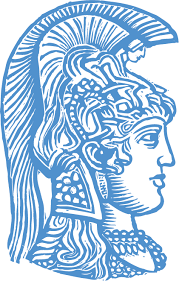 Παθολογική Φυσιολογία Ι  /  2018 - 2019 / Καρδιαγγειακό Σύστημα / Επιλεγμένα αρτηριακά νοσήματα
Αγγειακού τύπου άνοια / λευκοεγκεφαλοπάθεια - white matter lesions, WML

Τύποι βλαβών της μικροκυκλοφορίας στη λευκή ουσία
Κενοτοπιώδεις βλάβες - έμφρακτα
Μικροαιμορραγίες
Λευκοαραίωση

Μηχανισμοί εμφάνισης αγγειακού τύπου άνοιας
Πολλαπλά μικροέμφρακτα
Στρατηγικά τοποθετημένα έμφρακτα
Διάχυτη ισχαιμική βλάβη - λευκοαραίωση
© Αθανάσιος Δ Πρωτογέρου
Ιατρική Σχολή 
Εθνικό & Καποδιστριακό Πανεπιστήμιο Αθήνας
Μονάδα Καρδιαγγειακής Πρόληψης &  Έρευνας 
Τμήμα Παθολογικής Φυσιολογίας
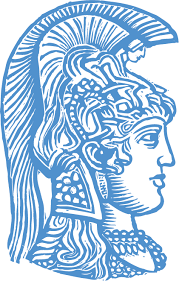 Παθολογική Φυσιολογία Ι  /  2018 - 2019 / Καρδιαγγειακό Σύστημα / Επιλεγμένα αρτηριακά νοσήματα
Περιφερική αγγειο(αρτηριο)πάθεια / περιστατικό


Άνδρας 60 ετών με πόνο στο δεξί κάτω άκρο (μηρό) κατά το περπάτημα σε ανηφορικό δρόμο
Ο πόνος υφίεται μετά από ολιγόλεπτη στάση
© Αθανάσιος Δ Πρωτογέρου
Ιατρική Σχολή 
Εθνικό & Καποδιστριακό Πανεπιστήμιο Αθήνας
Μονάδα Καρδιαγγειακής Πρόληψης &  Έρευνας 
Τμήμα Παθολογικής Φυσιολογίας
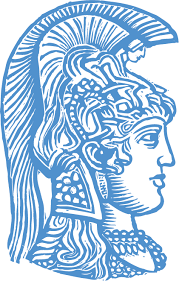 Παθολογική Φυσιολογία Ι  /  2018 - 2019 / Καρδιαγγειακό Σύστημα / Επιλεγμένα αρτηριακά νοσήματα
Περιφερική αγγειο(αρτηριο)πάθεια / ορισμός


Η απόφραξη των περιφερικών αρτηριών σε ικανό βαθμό ώστε να προκαλεί μείωση της ροής του αίματος με αποτέλεσμα την εμφάνιση συμπτωμάτων
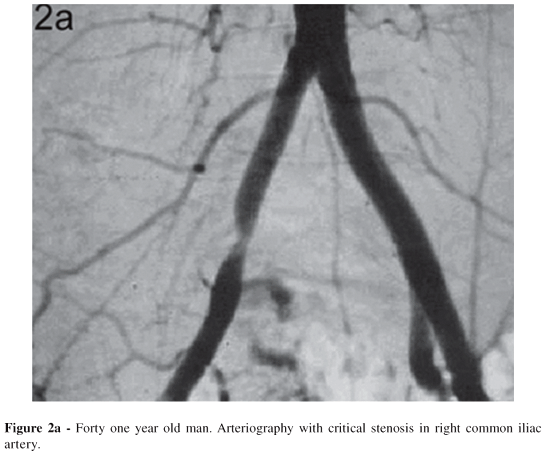 © Αθανάσιος Δ Πρωτογέρου
Ιατρική Σχολή 
Εθνικό & Καποδιστριακό Πανεπιστήμιο Αθήνας
Μονάδα Καρδιαγγειακής Πρόληψης &  Έρευνας 
Τμήμα Παθολογικής Φυσιολογίας
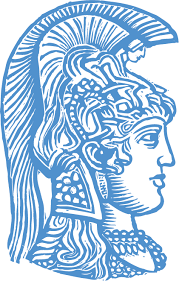 Παθολογική Φυσιολογία Ι  /  2018 - 2019 / Καρδιαγγειακό Σύστημα / Επιλεγμένα αρτηριακά νοσήματα
Περιφερική αγγειο(αρτηριο)πάθεια / αίτια - παράγοντες κινδύνου – μηχανισμοί

Ηλικία
Ανδρικό φύλο
Κάπνισμα
Διαβήτης
Δυσλιπιδαιμία
Χρόνια φλεγμονή
Αρτηριακη υπέρταση

Αθηρωμάτωση  - αθηροθρόμβωση  - αρτηριοσκλήρυνση
© Αθανάσιος Δ Πρωτογέρου
Ιατρική Σχολή 
Εθνικό & Καποδιστριακό Πανεπιστήμιο Αθήνας
Μονάδα Καρδιαγγειακής Πρόληψης &  Έρευνας 
Τμήμα Παθολογικής Φυσιολογίας
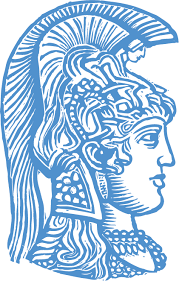 Παθολογική Φυσιολογία Ι  /  2018 - 2019 / Καρδιαγγειακό Σύστημα / Επιλεγμένα αρτηριακά νοσήματα
2005 American College of Cardiology/American Heart Association
Περιφερική αγγειο(αρτηριο)πάθεια / κλινικά εικόνα ΠΑΝ κάτω άκρων (συμπτώματα)


Ασυμπτωματική                     20 – 50%
Ατυπο άλγος κάτω άκρων    40 – 50 %
Διαλείπουσα χωλότητα        10 – 35 %
Κρίσιμη ισχαιμία                      1 – 2 %

Στυτική δυσλειτουργία

Σύνδρομο Leriche  - αορτολαγόνιος αποφρακτική νόσος: στυτική δυσλειτουργία & διαλειπουσα χωλότητα
© Αθανάσιος Δ Πρωτογέρου
Ιατρική Σχολή 
Εθνικό & Καποδιστριακό Πανεπιστήμιο Αθήνας
Μονάδα Καρδιαγγειακής Πρόληψης &  Έρευνας 
Τμήμα Παθολογικής Φυσιολογίας
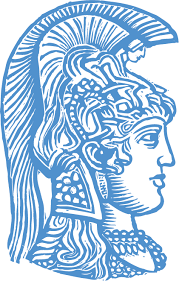 Παθολογική Φυσιολογία Ι  /  2018 - 2019 / Καρδιαγγειακό Σύστημα / Επιλεγμένα αρτηριακά νοσήματα
Περιφερική αγγειο(αρτηριο)πάθεια  / παθοφυσιολογικά επακόλουθα – επιπλοκές


Ισχαιμικά έλκη
Γάγγραινα - δερματικές  λοιμώξεις
Δυσχρωματισμός δέρματος

Συνύπαρξη στεφανιαίας νόσου
© Αθανάσιος Δ Πρωτογέρου
Ιατρική Σχολή 
Εθνικό & Καποδιστριακό Πανεπιστήμιο Αθήνας
Μονάδα Καρδιαγγειακής Πρόληψης &  Έρευνας 
Τμήμα Παθολογικής Φυσιολογίας
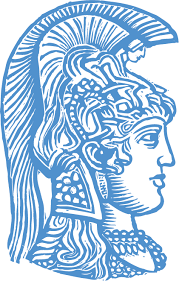 Παθολογική Φυσιολογία Ι  /  2018 - 2019 / Καρδιαγγειακό Σύστημα / Επιλεγμένα αρτηριακά νοσήματα
ESC guidelines on the diagnosis & treatment of aortic disease. Eur Heart J  2014
Αρτηριακά ανευρύσματα / ορισμός

Γενικός ορισμός: η τοπική αύξηση της διαμέτρου του αυλού της αρτηρίας κατά 50% σε σχέση με την διπλανή «υγιή» περιοχή της αρτηρίας

Ειδικότερη ορισμοί ανά αρτηρία, π.χ.
Ανεύρυσμα κοιλιακής αορτής (υπονεφρικό): διάμετρος αυλού > 30 mm
© Αθανάσιος Δ Πρωτογέρου
Ιατρική Σχολή 
Εθνικό & Καποδιστριακό Πανεπιστήμιο Αθήνας
Μονάδα Καρδιαγγειακής Πρόληψης &  Έρευνας 
Τμήμα Παθολογικής Φυσιολογίας
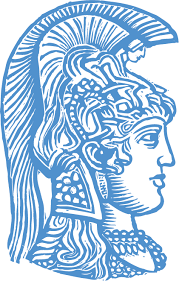 Παθολογική Φυσιολογία Ι  /  2018 - 2019 / Καρδιαγγειακό Σύστημα / Επιλεγμένα αρτηριακά νοσήματα
ΝΙΗ, http://www.nhlbi.nih.gov/health/health-topics/topics/arm/types
Αρτηριακά ανευρύσματα / ταξινόμηση - ανατομική

Αορτικά ανευρύσματα
	Θωρακικής αορτής
	Κοιλιακής αορτής
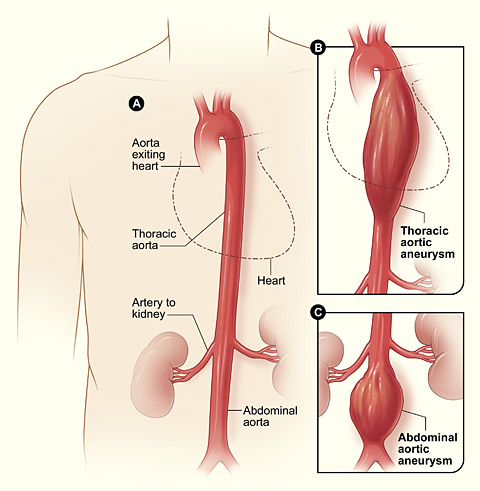 © Αθανάσιος Δ Πρωτογέρου
Ιατρική Σχολή 
Εθνικό & Καποδιστριακό Πανεπιστήμιο Αθήνας
Μονάδα Καρδιαγγειακής Πρόληψης &  Έρευνας 
Τμήμα Παθολογικής Φυσιολογίας
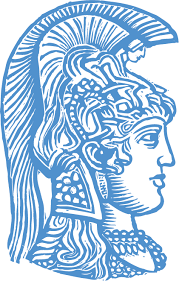 Παθολογική Φυσιολογία Ι  /  2018 - 2019 / Καρδιαγγειακό Σύστημα / Επιλεγμένα αρτηριακά νοσήματα
ΝΙΗ, http://www.nhlbi.nih.gov/health/health-topics/topics/arm/types
Αρτηριακά ανευρύσματα / ταξινόμηση - ανατομική

Αορτικά ανευρύσματα
	Θωρακικής αορτής
	Κοιλιακής αορτής


Εγκεφαλικά ανευρύσματα
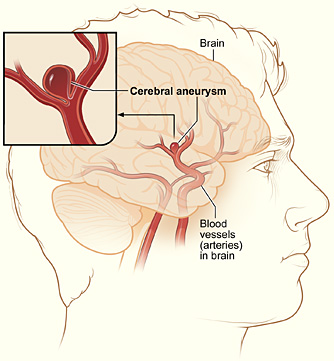 © Αθανάσιος Δ Πρωτογέρου
Ιατρική Σχολή 
Εθνικό & Καποδιστριακό Πανεπιστήμιο Αθήνας
Μονάδα Καρδιαγγειακής Πρόληψης &  Έρευνας 
Τμήμα Παθολογικής Φυσιολογίας
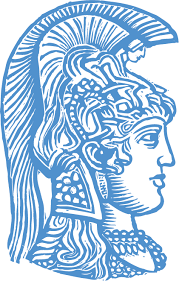 Παθολογική Φυσιολογία Ι  /  2018 - 2019 / Καρδιαγγειακό Σύστημα / Επιλεγμένα αρτηριακά νοσήματα
ΝΙΗ, http://www.nhlbi.nih.gov/health/health-topics/topics/arm/types
Αρτηριακά ανευρύσματα / ταξινόμηση - ανατομική

Αορτικά ανευρύσματα
	Θωρακικής αορτής
	Κοιλιακής αορτής


Εγκεφαλικά ανευρύσματα


Ανευρύσματα περιφερικών αρτηριών (π.χ. το πιο συχνό της ιγνυακής αρτηρίας)
© Αθανάσιος Δ Πρωτογέρου
Ιατρική Σχολή 
Εθνικό & Καποδιστριακό Πανεπιστήμιο Αθήνας
Μονάδα Καρδιαγγειακής Πρόληψης &  Έρευνας 
Τμήμα Παθολογικής Φυσιολογίας
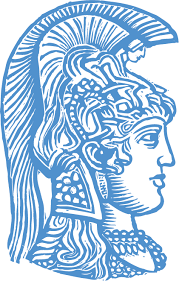 Παθολογική Φυσιολογία Ι  /  2018 - 2019 / Καρδιαγγειακό Σύστημα / Επιλεγμένα αρτηριακά νοσήματα
Αρτηριακά ανευρύσματα / ταξινόμηση - μορφολογική
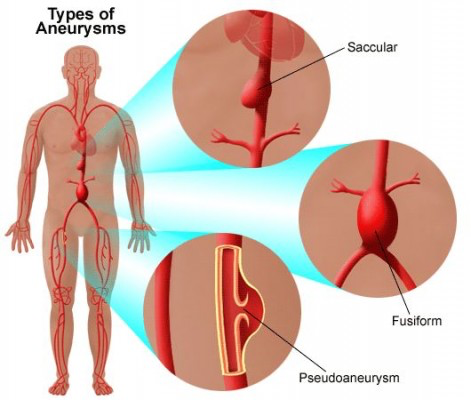 Σακοειδές
Ατρακτοειδές
Ψευδοανεύρυσμα
© Αθανάσιος Δ Πρωτογέρου
Ιατρική Σχολή 
Εθνικό & Καποδιστριακό Πανεπιστήμιο Αθήνας
Μονάδα Καρδιαγγειακής Πρόληψης &  Έρευνας 
Τμήμα Παθολογικής Φυσιολογίας
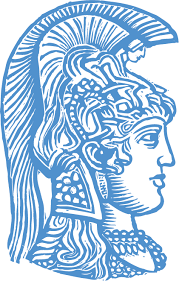 Παθολογική Φυσιολογία Ι  /  2018 - 2019 / Καρδιαγγειακό Σύστημα / Επιλεγμένα αρτηριακά νοσήματα
ΝΙΗ, http://www.nhlbi.nih.gov/health/health-topics/topics/arm/types
Αρτηριακά ανευρύσματα / ταξινόμηση - αιτιολογική

Εκφυλιστικά
Αθηροσκληρωτικά
Φλεγμονώδη - αυτοάνοσα νοσήματα (αγγειϊτιδες)
Λοιμώδη (συφιλιδικά, μυκωτικά)
Τραυματικά
Γενετικά νοσήματα (σ. Marfan, σ.Ehlers – Danlos)
© Αθανάσιος Δ Πρωτογέρου
Ιατρική Σχολή 
Εθνικό & Καποδιστριακό Πανεπιστήμιο Αθήνας
Μονάδα Καρδιαγγειακής Πρόληψης &  Έρευνας 
Τμήμα Παθολογικής Φυσιολογίας
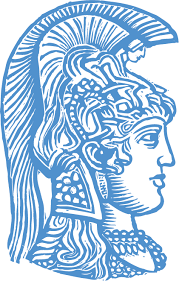 Παθολογική Φυσιολογία Ι  /  2018 - 2019 / Καρδιαγγειακό Σύστημα / Επιλεγμένα αρτηριακά νοσήματα
ΝΙΗ, http://www.nhlbi.nih.gov/health/health-topics/topics/arm/types
Αρτηριακά ανευρύσματα / παράγοντες κινδύνου

Ηλικία
Ανδρικό φύλο
Οικογενειακό ιστορικό παρουσίας αρτηριακού ανευρύσματος
Κάπνισμα
Παρουσία αρτηριακού ανευρύσματος σε μία αρτηρία αυξάνει την πιθανότητα παρουσίας ανευρυσμάτων και σε άλλες αρτηρίες
© Αθανάσιος Δ Πρωτογέρου
Ιατρική Σχολή 
Εθνικό & Καποδιστριακό Πανεπιστήμιο Αθήνας
Μονάδα Καρδιαγγειακής Πρόληψης &  Έρευνας 
Τμήμα Παθολογικής Φυσιολογίας
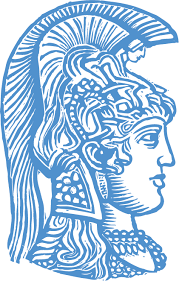 Παθολογική Φυσιολογία Ι  /  2018 - 2019 / Καρδιαγγειακό Σύστημα / Επιλεγμένα αρτηριακά νοσήματα
Αρτηριακά ανευρύσματα / κλινικά εικόνα (συμπτώματα)


Ασυμπτωματικά

Συμπτώματα σχετιζόμενα με τοπικά πιεστικά φαινόμενα
© Αθανάσιος Δ Πρωτογέρου
Ιατρική Σχολή 
Εθνικό & Καποδιστριακό Πανεπιστήμιο Αθήνας
Μονάδα Καρδιαγγειακής Πρόληψης &  Έρευνας 
Τμήμα Παθολογικής Φυσιολογίας
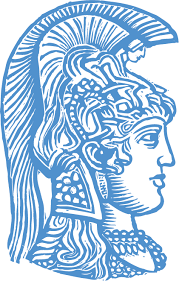 Παθολογική Φυσιολογία Ι  /  2018 - 2019 / Καρδιαγγειακό Σύστημα / Επιλεγμένα αρτηριακά νοσήματα
ESC guidelines on the diagnosis & treatment of aortic disease. Eur Heart J  2014
Αρτηριακά ανευρύσματα / διαχωριστικό ανεύρυσμα / ορισμός



Η διάσπαση της συνέχειας του έσω και του μέσου χιτώνα της αρτηρίας με αποτέλεσμα τον διαχωρισμό των χιτώνων του τοιχώματος της αρτηρίας και τον σχηματισμό ψευδούς και αληθούς αυλού.
© Αθανάσιος Δ Πρωτογέρου
Ιατρική Σχολή 
Εθνικό & Καποδιστριακό Πανεπιστήμιο Αθήνας
Μονάδα Καρδιαγγειακής Πρόληψης &  Έρευνας 
Τμήμα Παθολογικής Φυσιολογίας
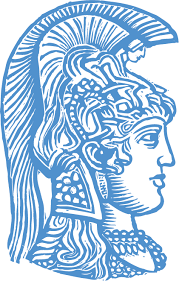 Παθολογική Φυσιολογία Ι  /  2018 - 2019 / Καρδιαγγειακό Σύστημα / Επιλεγμένα αρτηριακά νοσήματα
ESC guidelines on the diagnosis & treatment of aortic disease. Eur Heart J  2014
Αρτηριακά ανευρύσματα / διαχωριστικό ανεύρυσμα / παθοφυσιολογικά επακόλουθα

Ρήξη ανευρύσματος (rupture)
Ενδοτοιχωματικό αιμάτωμα - θρόμβος (intramural hematoma, thrombus)
Επέκταση του διαχωρισμού περιφερικότερα ή κεντρικότερα της αρχικής βλάβης
© Αθανάσιος Δ Πρωτογέρου
Ιατρική Σχολή 
Εθνικό & Καποδιστριακό Πανεπιστήμιο Αθήνας
Μονάδα Καρδιαγγειακής Πρόληψης &  Έρευνας 
Τμήμα Παθολογικής Φυσιολογίας
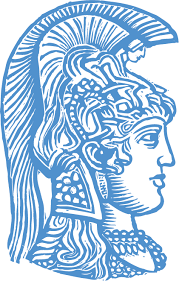 Παθολογική Φυσιολογία Ι  /  2018 - 2019 / Καρδιαγγειακό Σύστημα / Επιλεγμένα αρτηριακά νοσήματα
ESC guidelines on the diagnosis & treatment of aortic disease. Eur Heart J  2014
Αορτικά ανευρύσματα / ταξινόμηση - ανατομική
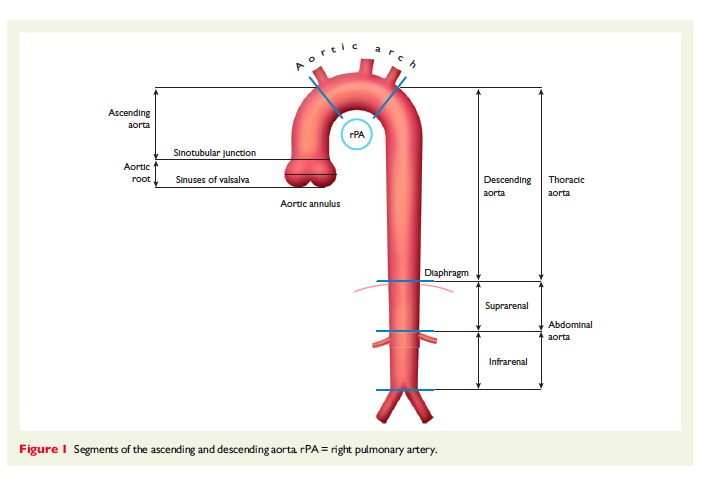 © Αθανάσιος Δ Πρωτογέρου
Ιατρική Σχολή 
Εθνικό & Καποδιστριακό Πανεπιστήμιο Αθήνας
Μονάδα Καρδιαγγειακής Πρόληψης &  Έρευνας 
Τμήμα Παθολογικής Φυσιολογίας
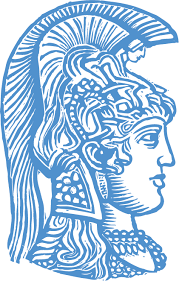 Παθολογική Φυσιολογία Ι  /  2018 - 2019 / Καρδιαγγειακό Σύστημα / Επιλεγμένα αρτηριακά νοσήματα
ΝΙΗ, http://www.nhlbi.nih.gov/health/health-topics/topics/arm/types
Ανευρύσματα αορτής / ταξινόμηση - ανατομική


Θωρακικής αορτής




Κοιλιακής αορτής
80% των ανευρυσμάτων της αορτής
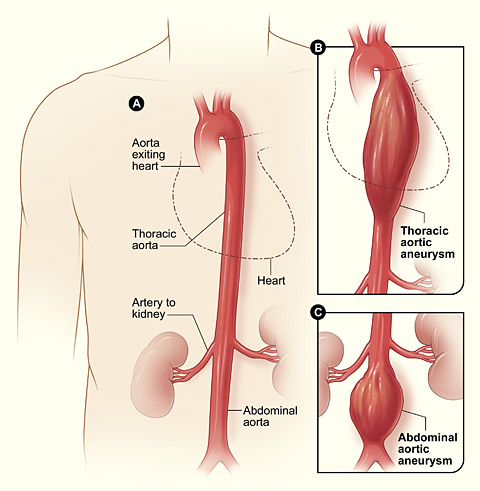 © Αθανάσιος Δ Πρωτογέρου
Ιατρική Σχολή 
Εθνικό & Καποδιστριακό Πανεπιστήμιο Αθήνας
Μονάδα Καρδιαγγειακής Πρόληψης &  Έρευνας 
Τμήμα Παθολογικής Φυσιολογίας
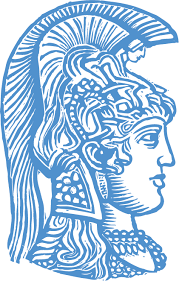 Παθολογική Φυσιολογία Ι  /  2018 - 2019 / Καρδιαγγειακό Σύστημα / Επιλεγμένα αρτηριακά νοσήματα
ESC guidelines on the diagnosis & treatment of aortic disease. Eur Heart J  2014
Ανευρύσματα κοιλιακής αορτής / παράγοντες κινδύνου

Παράγοντες κινδύνου
Ηλικία
Ανδρικό φύλο
Οικογενειακό ιστορικό παρουσίας αρτηριακού ανευρύσματος
Κάπνισμα

Δυσλιπιδαιμία (ασθενής θετική συσχέτιση)

Σακχαρώδης διαβήτης (ανάστροφη συσχέτιση με την παρουσία ΑΑ)
© Αθανάσιος Δ Πρωτογέρου
Ιατρική Σχολή 
Εθνικό & Καποδιστριακό Πανεπιστήμιο Αθήνας
Μονάδα Καρδιαγγειακής Πρόληψης &  Έρευνας 
Τμήμα Παθολογικής Φυσιολογίας
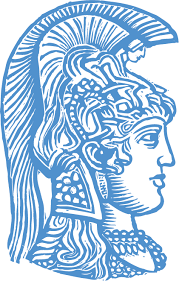 Παθολογική Φυσιολογία Ι  /  2017 - 2018 / Καρδιαγγειακό Σύστημα / Επιλεγμένα αρτηριακά νοσήματα
ESC guidelines on the diagnosis & treatment of aortic disease. Eur Heart J  2014
Αορτικά ανευρύσματα / διαχωριστικό ανεύρυσμα αορτής / ταξινόμηση - ανατομική
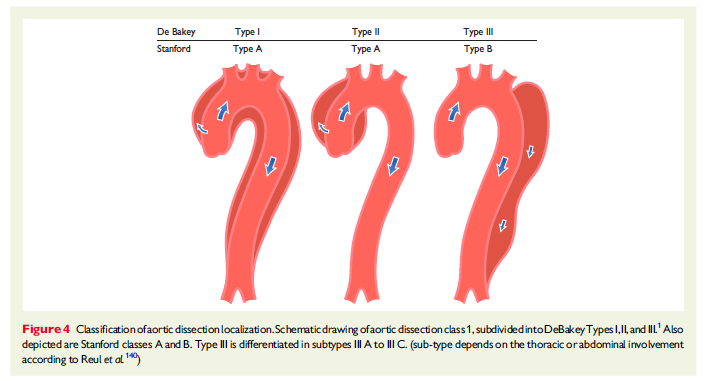 © Αθανάσιος Δ Πρωτογέρου
Ιατρική Σχολή 
Εθνικό & Καποδιστριακό Πανεπιστήμιο Αθήνας
Μονάδα Καρδιαγγειακής Πρόληψης &  Έρευνας 
Τμήμα Παθολογικής Φυσιολογίας
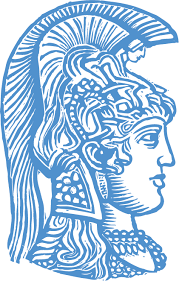 Παθολογική Φυσιολογία Ι  /  2018 - 2019 / Καρδιαγγειακό Σύστημα / Επιλεγμένα αρτηριακά νοσήματα
ESC guidelines on the diagnosis & treatment of aortic disease. Eur Heart J  2014
Αορτικά ανευρύσματα / διαχωριστικό ανεύρυσμα αορτής / ταξινόμηση παθοφυσιολογικής εξέλιξης συνδρόμου
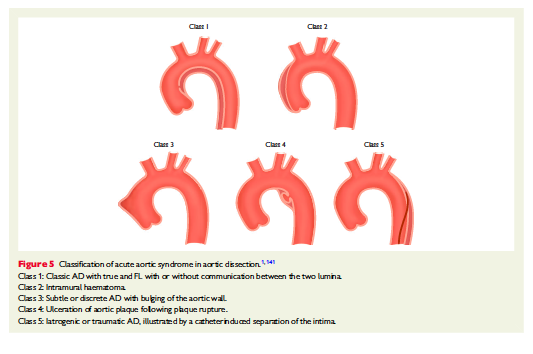 © Αθανάσιος Δ Πρωτογέρου
Ιατρική Σχολή 
Εθνικό & Καποδιστριακό Πανεπιστήμιο Αθήνας
Μονάδα Καρδιαγγειακής Πρόληψης &  Έρευνας 
Τμήμα Παθολογικής Φυσιολογίας
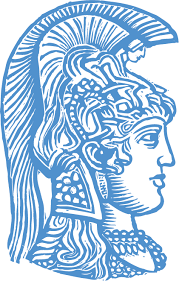 Παθολογική Φυσιολογία Ι  /  2018 - 2019 / Καρδιαγγειακό Σύστημα / Επιλεγμένα αρτηριακά νοσήματα
ESC guidelines on the diagnosis & treatment of aortic disease. Eur Heart J  2014
Αορτικά ανευρύσματα / διαχωριστικό ανεύρυσμα / παθοφυσιολογικά επακόλουθα - επιπλοκές

Ρήξη ανευρύσματος (rupture)
Ενδοτοιχωματικό αιμάτωμα - θρόμβος (intramural hematoma, thrombus)
Επέκταση του διαχωρισμού περιφερικότερα ή κεντρικότερα της αρχικής βλάβης

Ανεπάρκεια αορτικής βαλβίδας
Διαταραχή αιμάτωσης σε ιστούς περιφερικότερα ή κεντρικότερα της βλάβης (ισχαιμία μυοκαρδίου, ισχαιμία μεσεντερίου, ισχαιμία άκρων)
Συμπιεστική καρδιακή ανεπάρκεια
Πλευριτική συλλογή
Συγκοπή
Νευρολογικές επιπλοκές
Νεφρική ανεπάρκεια
© Αθανάσιος Δ Πρωτογέρου
Ιατρική Σχολή 
Εθνικό & Καποδιστριακό Πανεπιστήμιο Αθήνας
Μονάδα Καρδιαγγειακής Πρόληψης &  Έρευνας 
Τμήμα Παθολογικής Φυσιολογίας
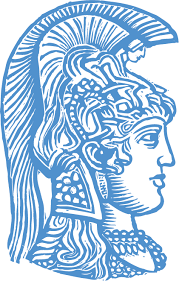 Παθολογική Φυσιολογία Ι  /  2018 - 2019 / Καρδιαγγειακό Σύστημα / Επιλεγμένα αρτηριακά νοσήματα
ESC guidelines on the diagnosis & treatment of aortic disease. Eur Heart J  2014
Αορτικά ανευρύσματα / διαχωριστικό αορτικό ανεύρυσμα / κλινική εικόνα (συμπτώματα)

Αλγος οξύ διαξιφιστικό (στήθος, ραχιαία-οσφυϊκή-κοιλιακή χώρα)
© Αθανάσιος Δ Πρωτογέρου
Ιατρική Σχολή 
Εθνικό & Καποδιστριακό Πανεπιστήμιο Αθήνας
Μονάδα Καρδιαγγειακής Πρόληψης &  Έρευνας 
Τμήμα Παθολογικής Φυσιολογίας
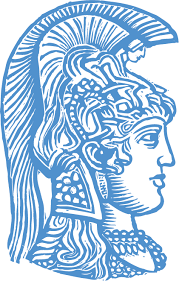 Παθολογική Φυσιολογία Ι  /  2018 - 2019 / Καρδιαγγειακό Σύστημα / Επιλεγμένα αρτηριακά νοσήματα
ESC guidelines on the diagnosis & treatment of aortic disease. Eur Heart J  2014
Αορτικά ανευρύσματα / διαχωριστικό αορτικό ανεύρυσμα / κλινική εικόνα (συμπτώματα) / άλγος
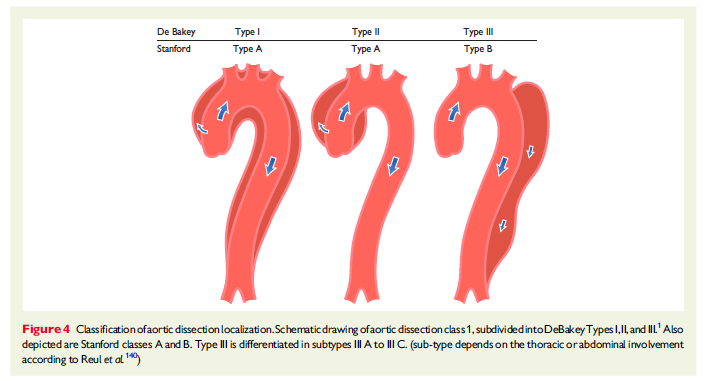 ΑΛΓΟΣ ΣΤΟ ΣΤΗΘΟΣ
© Αθανάσιος Δ Πρωτογέρου
Ιατρική Σχολή 
Εθνικό & Καποδιστριακό Πανεπιστήμιο Αθήνας
Μονάδα Καρδιαγγειακής Πρόληψης &  Έρευνας 
Τμήμα Παθολογικής Φυσιολογίας
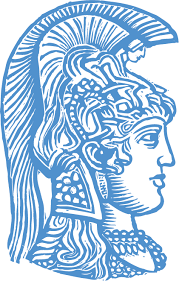 Παθολογική Φυσιολογία Ι  /  2018 - 2019 / Καρδιαγγειακό Σύστημα / Επιλεγμένα αρτηριακά νοσήματα
ESC guidelines on the diagnosis & treatment of aortic disease. Eur Heart J  2014
Αορτικά ανευρύσματα / διαχωριστικό αορτικό ανεύρυσμα / κλινική εικόνα (συμπτώματα) / άλγος
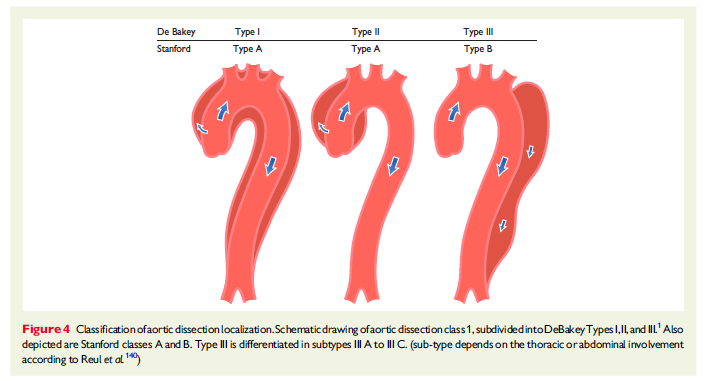 ΑΛΓΟΣ ΣΤΗ 
ΡΑΧΙΑΙΑ
ΟΣΦΥΙΚΗ 
ΚΟΙΛΙΑΚΗ
 ΧΩΡΑ
© Αθανάσιος Δ Πρωτογέρου
Ιατρική Σχολή 
Εθνικό & Καποδιστριακό Πανεπιστήμιο Αθήνας
Μονάδα Καρδιαγγειακής Πρόληψης &  Έρευνας 
Τμήμα Παθολογικής Φυσιολογίας
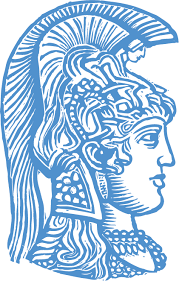 Παθολογική Φυσιολογία Ι  /  2018 - 2019 / Καρδιαγγειακό Σύστημα / Επιλεγμένα αρτηριακά νοσήματα
ESC guidelines on the diagnosis & treatment of aortic disease. Eur Heart J  2014
Αορτικά ανευρύσματα / διαχωριστικό αορτικό ανεύρυσμα / κλινική εικόνα (συμπτώματα) / άλγος

Οξύ διαξιφιστικό (σαν σκίσιμο) άλγος με εντόπιση στο στήθος (80%), στην ραχιαία-οσφυική χώρα (40%) και στην κοιλιακή χώρα (20%)
© Αθανάσιος Δ Πρωτογέρου
Ιατρική Σχολή 
Εθνικό & Καποδιστριακό Πανεπιστήμιο Αθήνας
Μονάδα Καρδιαγγειακής Πρόληψης &  Έρευνας 
Τμήμα Παθολογικής Φυσιολογίας
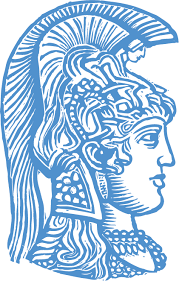 Παθολογική Φυσιολογία Ι  /  2018 - 2019 / Καρδιαγγειακό Σύστημα / Επιλεγμένα αρτηριακά νοσήματα
ESC guidelines on the diagnosis & treatment of aortic disease. Eur Heart J  2014
Αορτικά ανευρύσματα / διαχωριστικό αορτικό ανεύρυσμα / κλινική εικόνα (συμπτώματα) / άλγος

Οξύ διαξιφιστικό (σαν σκίσιμο) άλγος με εντόπιση στο στήθος (80%), στην ραχιαία-οσφυική χώρα (40%) και στην κοιλιακή χώρα (20%)
Μεταναστευτικό άλγος ανάλογα με την εξέλιξη του διαχωρισμού 
     (μέχρι 20%)
© Αθανάσιος Δ Πρωτογέρου
Ιατρική Σχολή 
Εθνικό & Καποδιστριακό Πανεπιστήμιο Αθήνας
Μονάδα Καρδιαγγειακής Πρόληψης &  Έρευνας 
Τμήμα Παθολογικής Φυσιολογίας
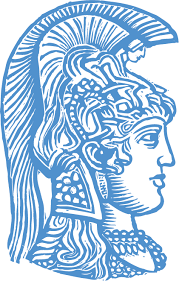 Παθολογική Φυσιολογία Ι  /  2018 - 2019 / Καρδιαγγειακό Σύστημα / Επιλεγμένα αρτηριακά νοσήματα
ESC guidelines on the diagnosis & treatment of aortic disease. Eur Heart J  2014
Αορτικά ανευρύσματα / διαχωριστικό αορτικό ανεύρυσμα / κλινική εικόνα (συμπτώματα)

Αλγος οξύ διαξιφιστικό (στήθος, ραχιαία-οσφυική-κοιλιακή χώρα)
Δύσπνοια
Καταπληξία
© Αθανάσιος Δ Πρωτογέρου
Ιατρική Σχολή 
Εθνικό & Καποδιστριακό Πανεπιστήμιο Αθήνας
Μονάδα Καρδιαγγειακής Πρόληψης &  Έρευνας 
Τμήμα Παθολογικής Φυσιολογίας
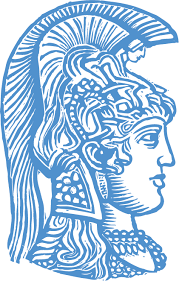 Παθολογική Φυσιολογία Ι  /  2018 - 2019 / Καρδιαγγειακό Σύστημα / Επιλεγμένα αρτηριακά νοσήματα
ESC guidelines on the diagnosis & treatment of aortic disease. Eur Heart J  2014
Αορτικά ανευρύσματα / διαχωριστικό αορτικό ανεύρυσμα / κλινικά εικόνα (σημεία)

Απώλεια περιφερικού συφγμού (κάτω άκρων συνήθως)
Ταχύπνοια
Ταχυκαρδία
© Αθανάσιος Δ Πρωτογέρου
Ιατρική Σχολή 
Εθνικό & Καποδιστριακό Πανεπιστήμιο Αθήνας
Μονάδα Καρδιαγγειακής Πρόληψης &  Έρευνας 
Τμήμα Παθολογικής Φυσιολογίας
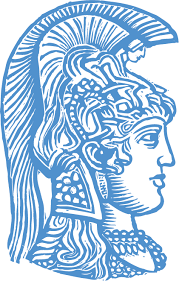 Παθολογική Φυσιολογία Ι  /  2018 - 2019 / Καρδιαγγειακό Σύστημα / Επιλεγμένα αρτηριακά νοσήματα
Αρτηριακή ρήξη (rupture) ή διαχωρισμός (dissection) / σ. Ehlers - Danlos*
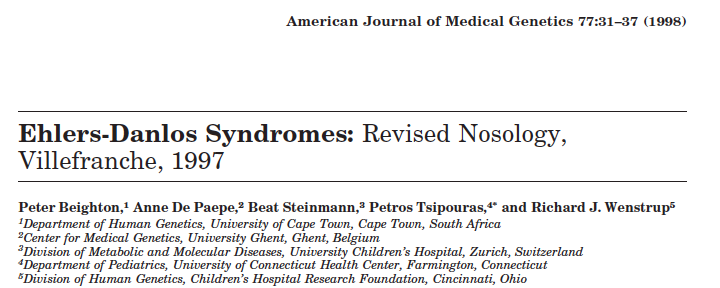 © Αθανάσιος Δ Πρωτογέρου
Ιατρική Σχολή 
Εθνικό & Καποδιστριακό Πανεπιστήμιο Αθήνας
Μονάδα Καρδιαγγειακής Πρόληψης &  Έρευνας 
Τμήμα Παθολογικής Φυσιολογίας
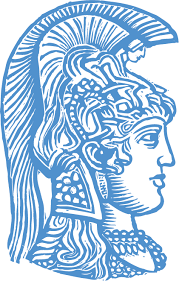 Παθολογική Φυσιολογία Ι  /  2018 - 2019 / Καρδιαγγειακό Σύστημα / Επιλεγμένα αρτηριακά νοσήματα
Ong KT et al. Lancet 2010
Αρτηριακή ρήξη (rupture) ή διαχωρισμός (dissection) / σ. Ehlers - Danlos*
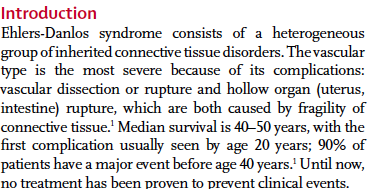 © Αθανάσιος Δ Πρωτογέρου
Ιατρική Σχολή 
Εθνικό & Καποδιστριακό Πανεπιστήμιο Αθήνας
Μονάδα Καρδιαγγειακής Πρόληψης &  Έρευνας 
Τμήμα Παθολογικής Φυσιολογίας
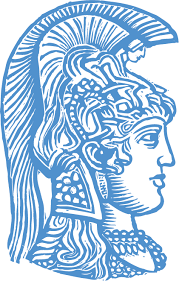 Παθολογική Φυσιολογία Ι  /  2018 - 2019 / Καρδιαγγειακό Σύστημα / Επιλεγμένα αρτηριακά νοσήματα
Villefranche - Revised Nosology. Am J Med Gen 1998
Αρτηριακή ρήξη (rupture) ή διαχωρισμός (dissection) / σ. Ehlers - Danlos*

Ορισμός: ετερογενής ομάδα κληρονομούμενων νοσημάτων του κολλαγόνου  με κύρια χαρακτηριστικά: 

αρθρική υπερκινητικότητα (articular hypermobility)
δερματική υπερεκτασιμότητα (skin extensibility)
ιστική ευθραστότητα (tissue fragility)
© Αθανάσιος Δ Πρωτογέρου
Ιατρική Σχολή 
Εθνικό & Καποδιστριακό Πανεπιστήμιο Αθήνας
Μονάδα Καρδιαγγειακής Πρόληψης &  Έρευνας 
Τμήμα Παθολογικής Φυσιολογίας
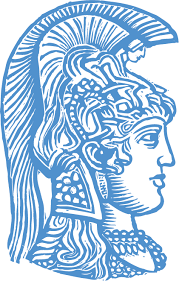 Παθολογική Φυσιολογία Ι  /  2018 - 2019 / Καρδιαγγειακό Σύστημα / Επιλεγμένα αρτηριακά νοσήματα
Villefranche - Revised Nosology. Am J Med Gen 1998
Αρτηριακή ρήξη (rupture) ή διαχωρισμός (dissection) / σ. Ehlers - Danlos*
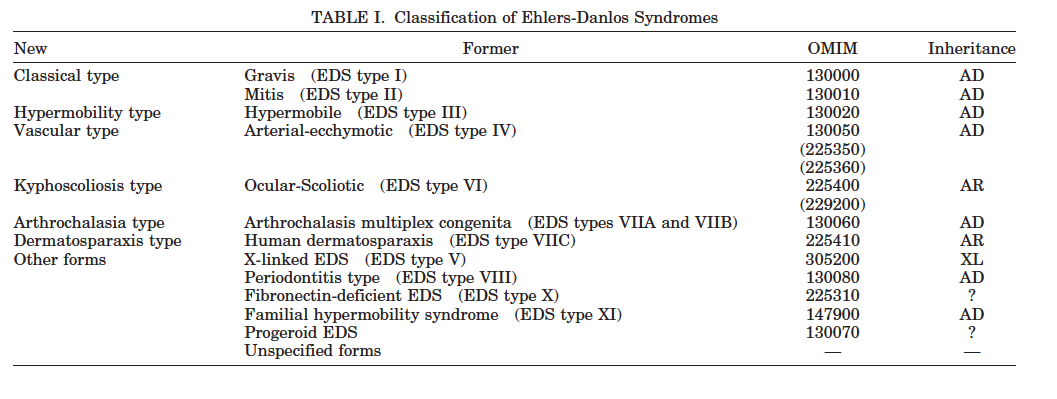 © Αθανάσιος Δ Πρωτογέρου
Ιατρική Σχολή 
Εθνικό & Καποδιστριακό Πανεπιστήμιο Αθήνας
Μονάδα Καρδιαγγειακής Πρόληψης &  Έρευνας 
Τμήμα Παθολογικής Φυσιολογίας
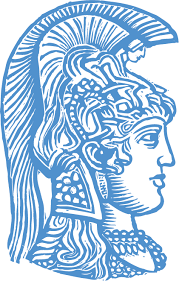 Παθολογική Φυσιολογία Ι  /  2018 - 2019 / Καρδιαγγειακό Σύστημα / Επιλεγμένα αρτηριακά νοσήματα
Villefranche - Revised Nosology. Am J Med Gen 1998
Αρτηριακή ρήξη (rupture) ή διαχωρισμός (dissection) / σ. Ehlers - Danlos*
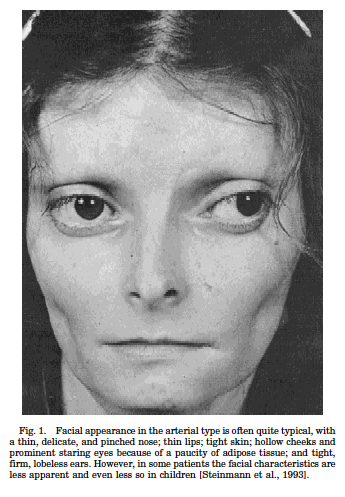 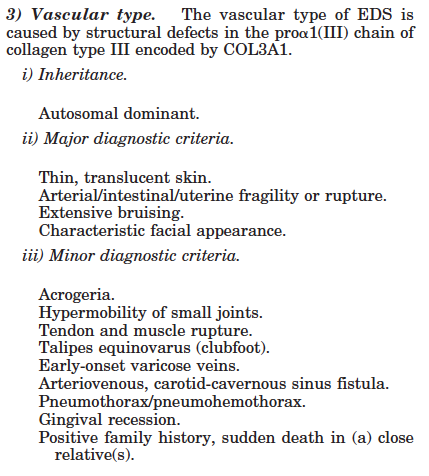 © Αθανάσιος Δ Πρωτογέρου
Ιατρική Σχολή 
Εθνικό & Καποδιστριακό Πανεπιστήμιο Αθήνας
Μονάδα Καρδιαγγειακής Πρόληψης &  Έρευνας 
Τμήμα Παθολογικής Φυσιολογίας
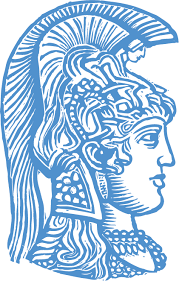 Παθολογική Φυσιολογία Ι  /  2018 - 2019 / Καρδιαγγειακό Σύστημα / Επιλεγμένα αρτηριακά νοσήματα
Boutouyrie P et al. Circulation 2004
Αρτηριακή ρήξη (rupture) ή διαχωρισμός (dissection) / σ. Ehlers - Danlos*
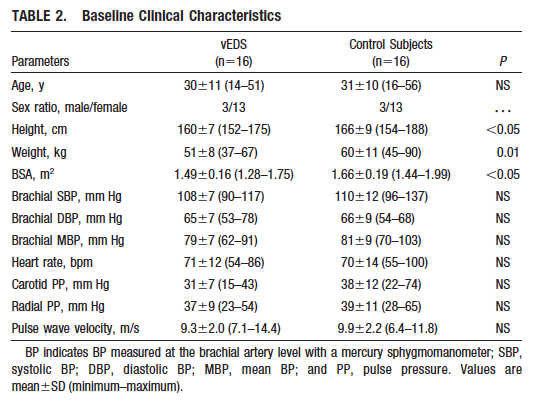 © Αθανάσιος Δ Πρωτογέρου
Ιατρική Σχολή 
Εθνικό & Καποδιστριακό Πανεπιστήμιο Αθήνας
Μονάδα Καρδιαγγειακής Πρόληψης &  Έρευνας 
Τμήμα Παθολογικής Φυσιολογίας
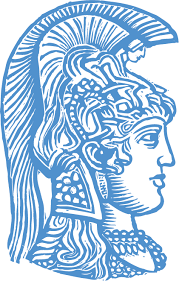 Παθολογική Φυσιολογία Ι  /  2018 - 2019 / Καρδιαγγειακό Σύστημα / Επιλεγμένα αρτηριακά νοσήματα
Αρτηριακά ανευρύσματα / μηχανισμός

Νόμος των Young - Laplace για ανοιχτό κύλινδρο (αγγείο) 
	

ΔP(Laplace pressure)  = Pt = Pi = T / r,    T = Pi * r

(για Pe = 0  & r2 = άπειρο)


Pt  = transmural pressure
Pi  = internal pressure
T   = tension 
r   = radius
T
T
Pi
r
© Αθανάσιος Δ Πρωτογέρου
[Speaker Notes: The equation is named after Thomas Young, who developed the qualitative theory of surface tension in 1805, and Pierre-Simon Laplace who completed the mathematical description in the following year. It is sometimes also called the Young–Laplace–Gauss equation, as Gauss unified the work of Young and Laplace in 1830, deriving both the differential equation and boundary conditions using Johann Bernoulli's virtual work principles.[2]


ΔP(Laplace pressure)  =    Pe - Pi    =      T  / (r1 + r2)]
Ιατρική Σχολή 
Εθνικό & Καποδιστριακό Πανεπιστήμιο Αθήνας
Μονάδα Καρδιαγγειακής Πρόληψης &  Έρευνας 
Τμήμα Παθολογικής Φυσιολογίας
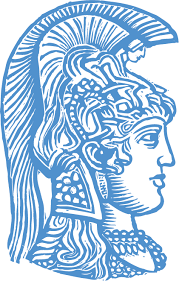 Παθολογική Φυσιολογία Ι  /  2018 - 2019 / Καρδιαγγειακό Σύστημα / Επιλεγμένα αρτηριακά νοσήματα
Αρτηριακά ανευρύσματα / μηχανισμός

Νόμος των Young - Laplace για ανοιχτό κύλινδρο (αγγείο) 
	

ΔP(Laplace pressure)  = Pt = Pi = T / r,   T = (Pi * r) / w

(για Pe = 0  & r2 = άπειρο)


Pt  = transmural pressure
Pi  = internal pressure
T   = tension 
r   = radius
w  = wall
T
T
Pi
r
© Αθανάσιος Δ Πρωτογέρου
[Speaker Notes: The equation is named after Thomas Young, who developed the qualitative theory of surface tension in 1805, and Pierre-Simon Laplace who completed the mathematical description in the following year. It is sometimes also called the Young–Laplace–Gauss equation, as Gauss unified the work of Young and Laplace in 1830, deriving both the differential equation and boundary conditions using Johann Bernoulli's virtual work principles.[2]


ΔP(Laplace pressure)  =    Pe - Pi    =      T  / (r1 + r2)]
Ιατρική Σχολή 
Εθνικό & Καποδιστριακό Πανεπιστήμιο Αθήνας
Μονάδα Καρδιαγγειακής Πρόληψης &  Έρευνας 
Τμήμα Παθολογικής Φυσιολογίας
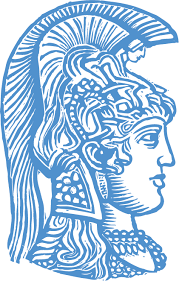 Παθολογική Φυσιολογία Ι  /  2018 - 2019 / Καρδιαγγειακό Σύστημα / Επιλεγμένα αρτηριακά νοσήματα
Boutouyrie P et al. Circulation 2004
Αρτηριακή ρήξη (rupture) ή διαχωρισμός (dissection) / σ. Ehlers - Danlos*
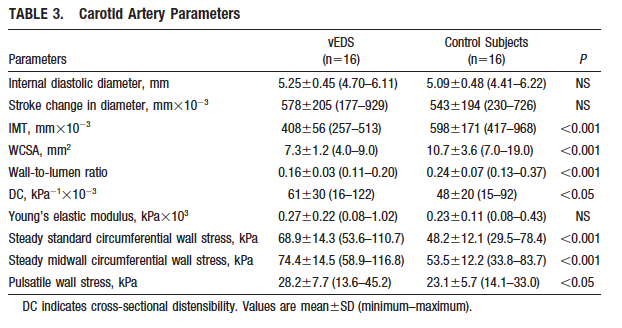 © Αθανάσιος Δ Πρωτογέρου
Ιατρική Σχολή 
Εθνικό & Καποδιστριακό Πανεπιστήμιο Αθήνας
Μονάδα Καρδιαγγειακής Πρόληψης &  Έρευνας 
Τμήμα Παθολογικής Φυσιολογίας
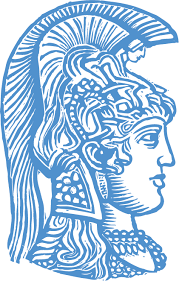 Παθολογική Φυσιολογία Ι  /  2018 - 2019 / Καρδιαγγειακό Σύστημα / Επιλεγμένα αρτηριακά νοσήματα
Boutouyrie P et al. Circulation 2004
Αρτηριακή ρήξη (rupture) ή διαχωρισμός (dissection) / σ. Ehlers - Danlos*
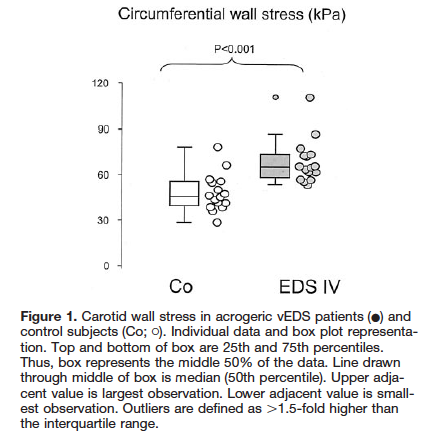 © Αθανάσιος Δ Πρωτογέρου
Ιατρική Σχολή 
Εθνικό & Καποδιστριακό Πανεπιστήμιο Αθήνας
Μονάδα Καρδιαγγειακής Πρόληψης &  Έρευνας 
Τμήμα Παθολογικής Φυσιολογίας
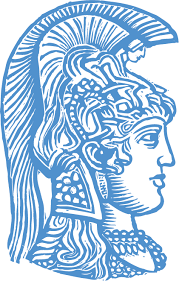 Παθολογική Φυσιολογία Ι  /  2018 - 2019 / Καρδιαγγειακό Σύστημα / Επιλεγμένα αρτηριακά νοσήματα
Boutouyrie P et al. Circulation 2004
Αρτηριακή ρήξη (rupture) ή διαχωρισμός (dissection) / σ. Ehlers - Danlos*
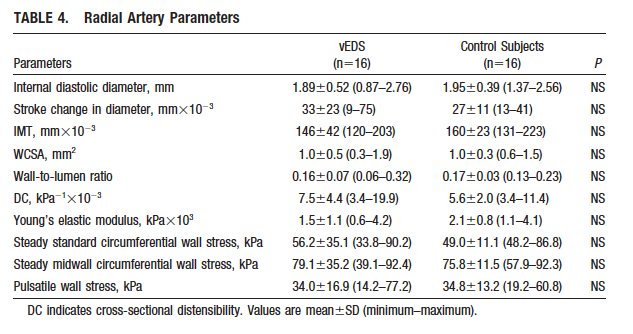 © Αθανάσιος Δ Πρωτογέρου
Ιατρική Σχολή 
Εθνικό & Καποδιστριακό Πανεπιστήμιο Αθήνας
Μονάδα Καρδιαγγειακής Πρόληψης &  Έρευνας 
Τμήμα Παθολογικής Φυσιολογίας
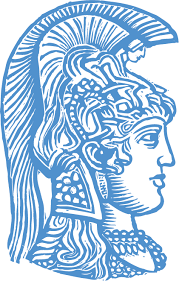 Παθολογική Φυσιολογία Ι  /  2018 - 2019 / Καρδιαγγειακό Σύστημα / Επιλεγμένα αρτηριακά νοσήματα
Boutouyrie P et al. Circulation 2004
Αρτηριακή ρήξη (rupture) ή διαχωρισμός (dissection) / σ. Ehlers - Danlos*
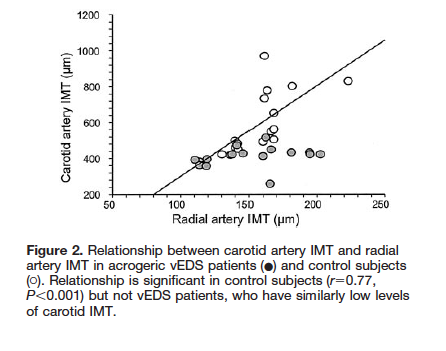 © Αθανάσιος Δ Πρωτογέρου
Ιατρική Σχολή 
Εθνικό & Καποδιστριακό Πανεπιστήμιο Αθήνας
Μονάδα Καρδιαγγειακής Πρόληψης &  Έρευνας 
Τμήμα Παθολογικής Φυσιολογίας
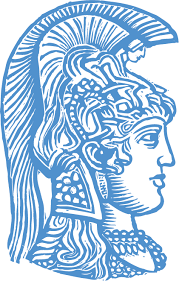 Παθολογική Φυσιολογία Ι  /  2018 - 2019 / Καρδιαγγειακό Σύστημα / Επιλεγμένα αρτηριακά νοσήματα
Boutouyrie P et al. Circulation 2004
Αρτηριακή ρήξη (rupture) ή διαχωρισμός (dissection) / σ. Ehlers - Danlos*
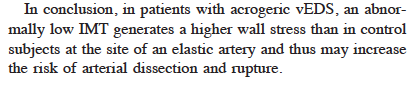 © Αθανάσιος Δ Πρωτογέρου